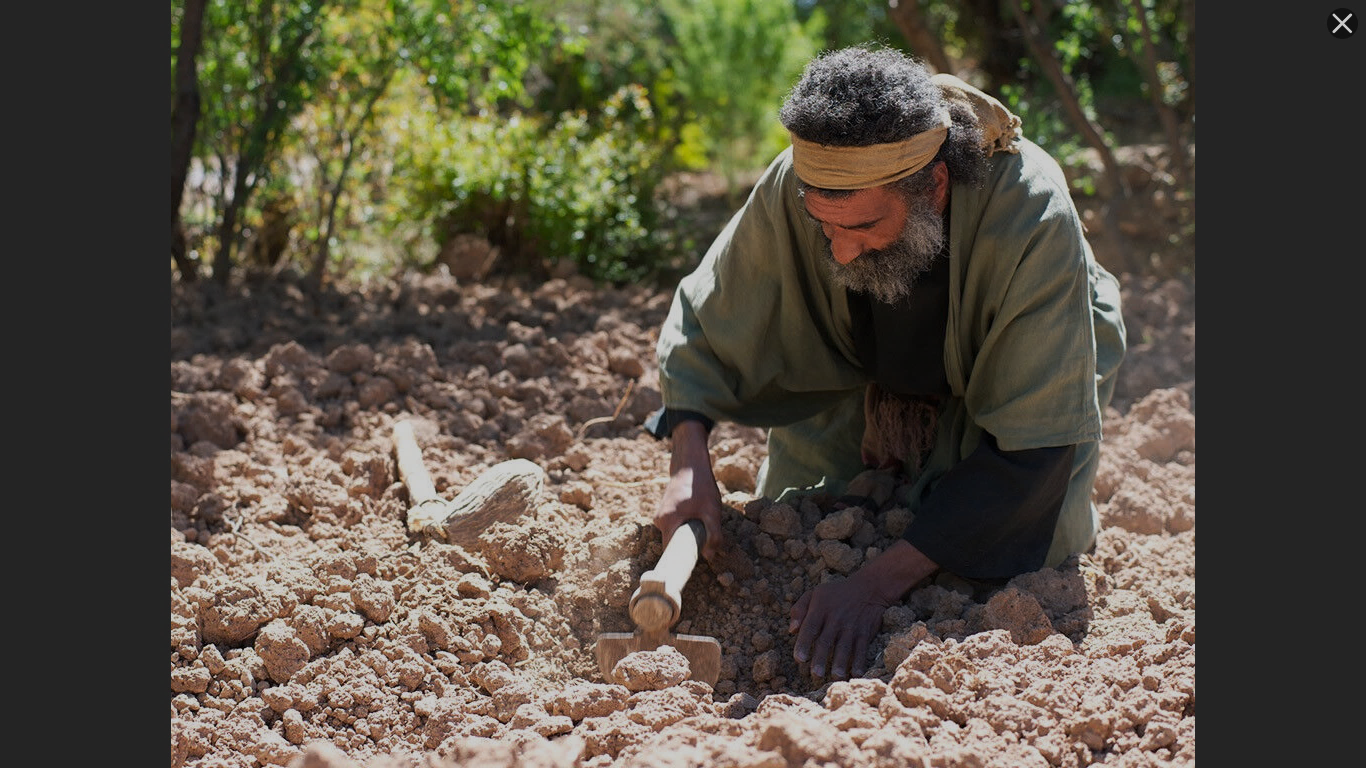 الكنز المخفي
متى 13: 44
اللؤلؤة كثيرة الثمن
متى 13: 45-46
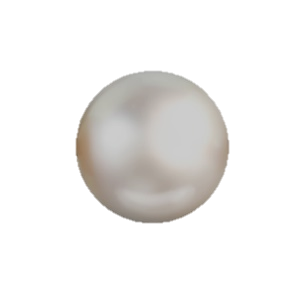 Dr. David Martin • Amman International ChurchAmmanChurch.org • BibleStudyDownloads.org
د. ديفيد مارتن • مؤسسة الدراسات اللاهوتية الأردنيةAmmanChurch.org • BibleStudyDownloads.org
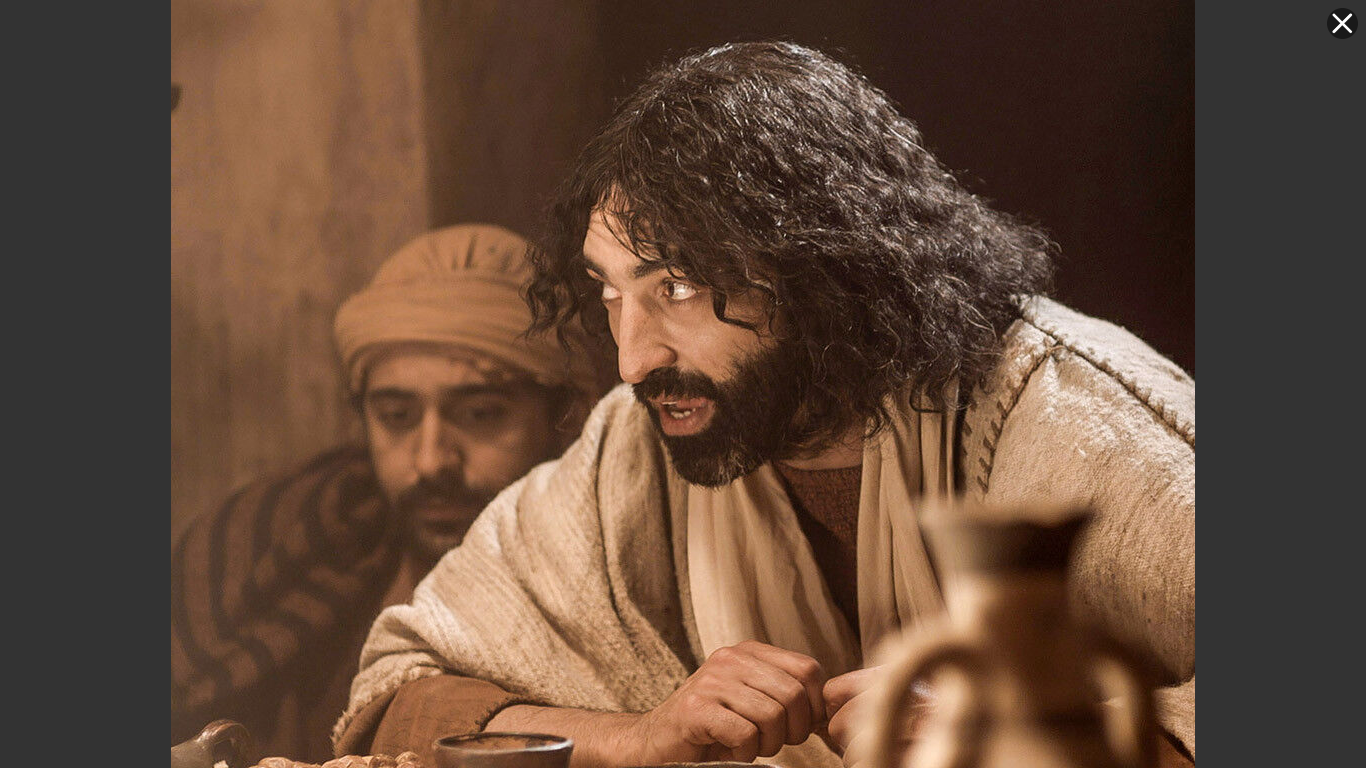 توضيح أسرار الملكوت
(متى 13)
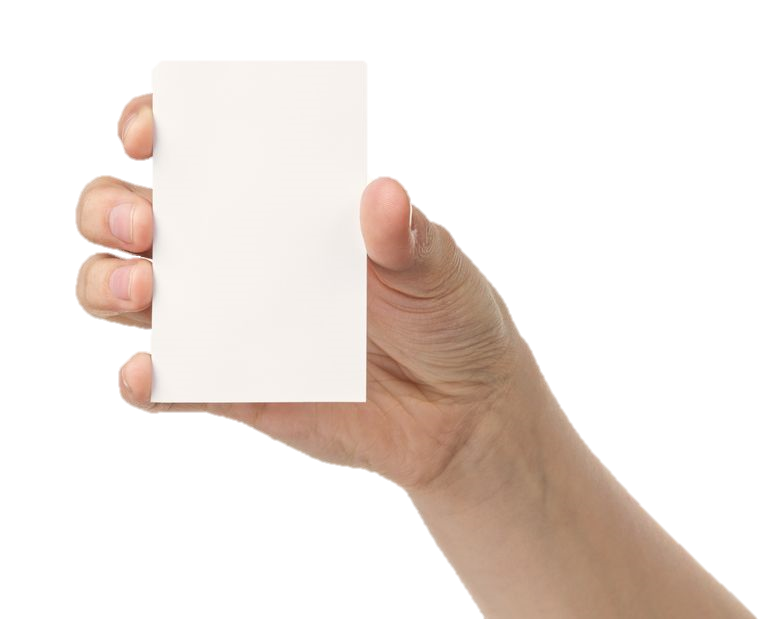 الموضوع: فرح الملكوت الفائق وقيمته
ملكوت الله
روحياً
1) الآن
لوقا 11: 20، 17: 20-21
2) ليس بعد
أرضياً
لوقا 11: 2، 22: 17-18
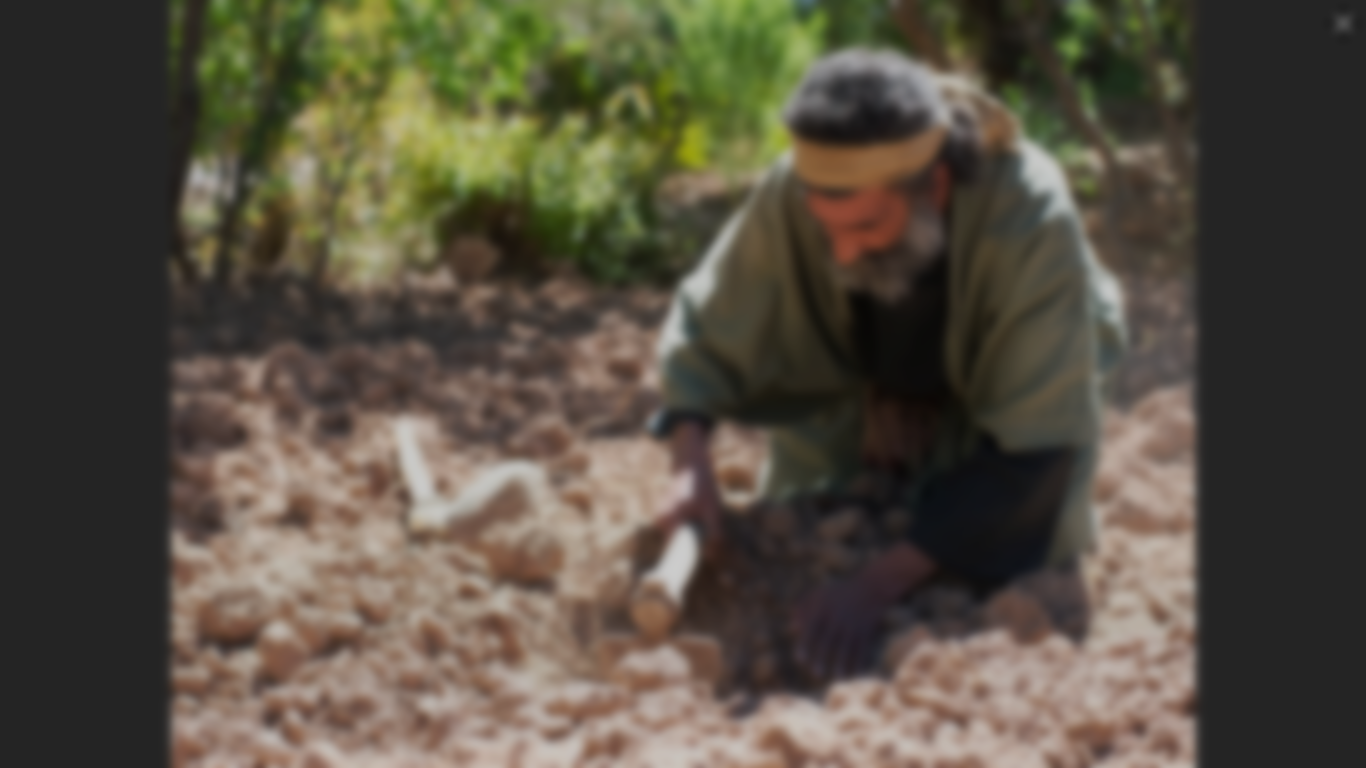 مثل الكنز المخفي(متى 13: 44)
يشبه ملكوت السماوات كنزاً مدفوناً في حقل  وجده شخص فدفنه ثانية ولشدة فرحه ذهب وباع كل ما يملكه واترى ذلك الحقل
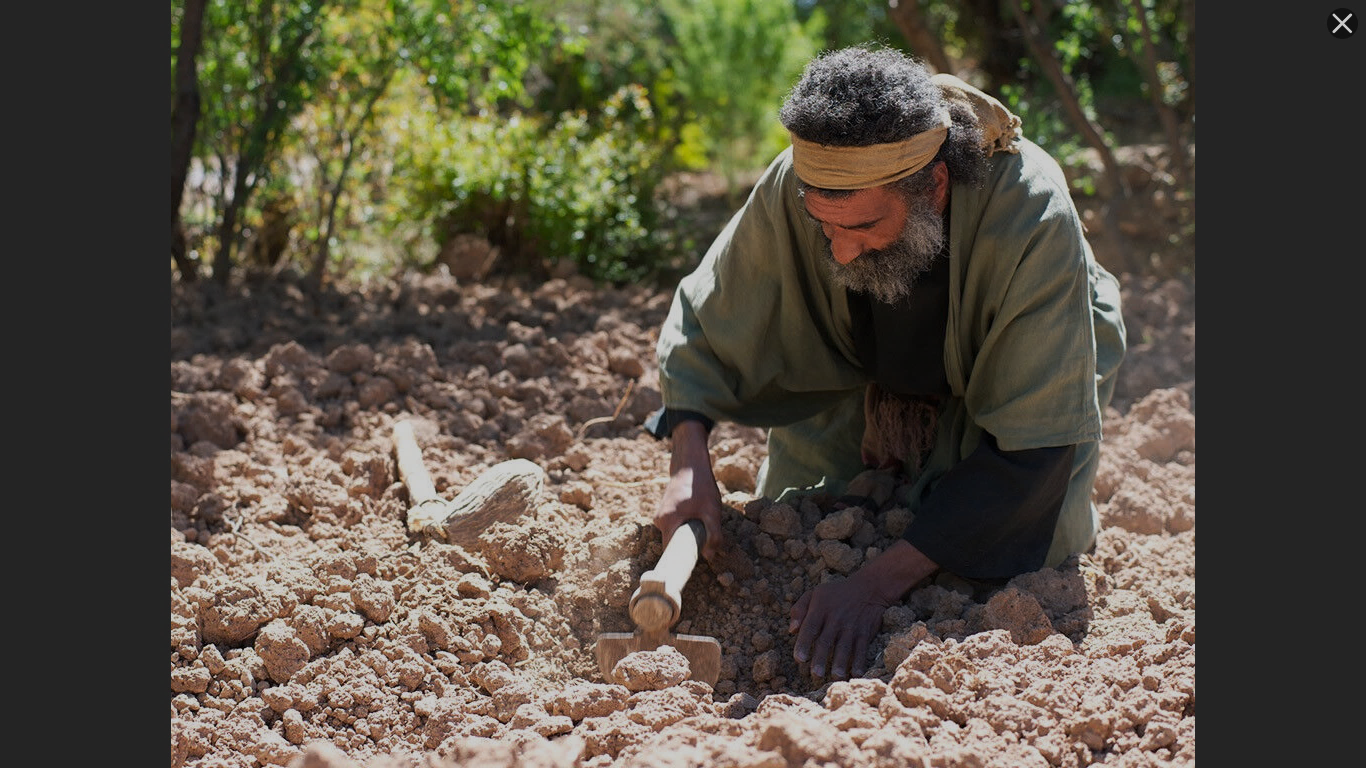 لماذا كانت الكنوز تدفن في الحقول؟
     (مت 6: 19، 25: 18)
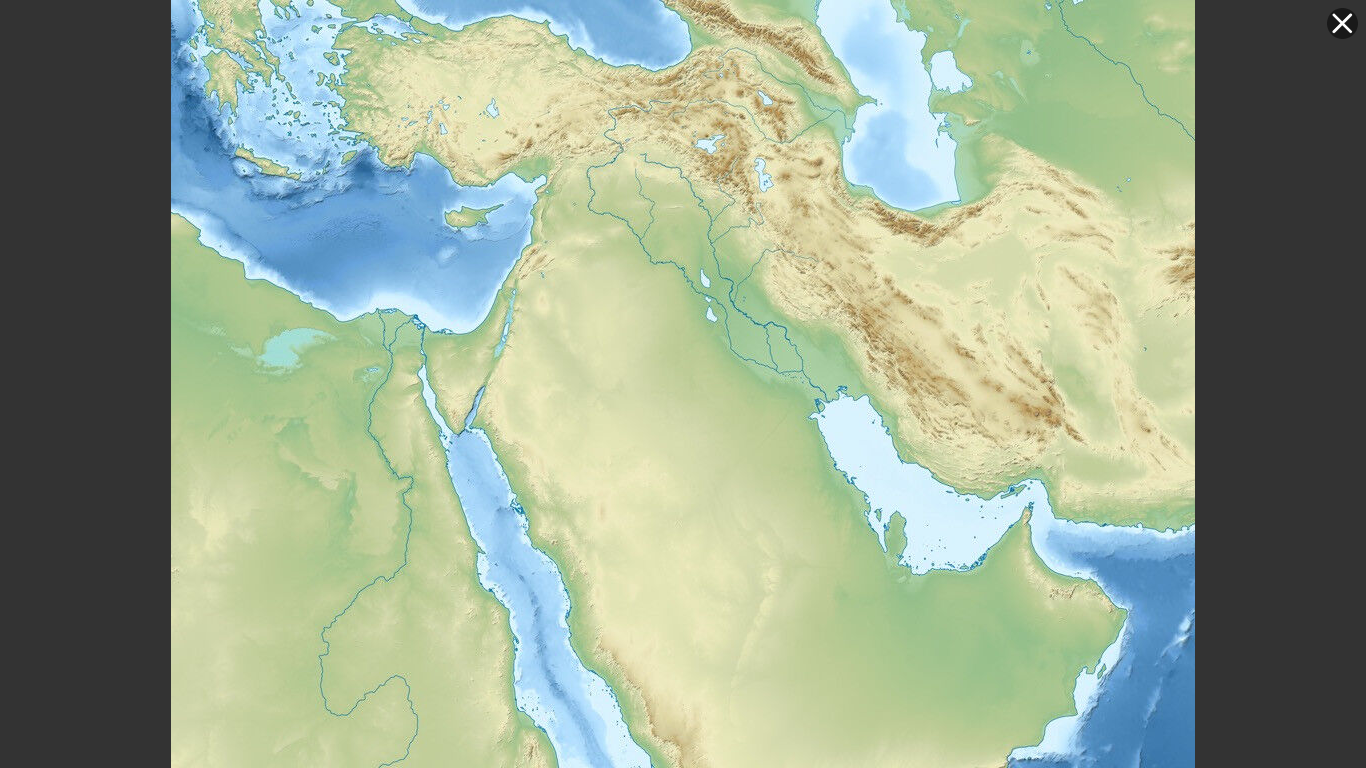 اليونان      و            روما
آشور
بابل
مصر
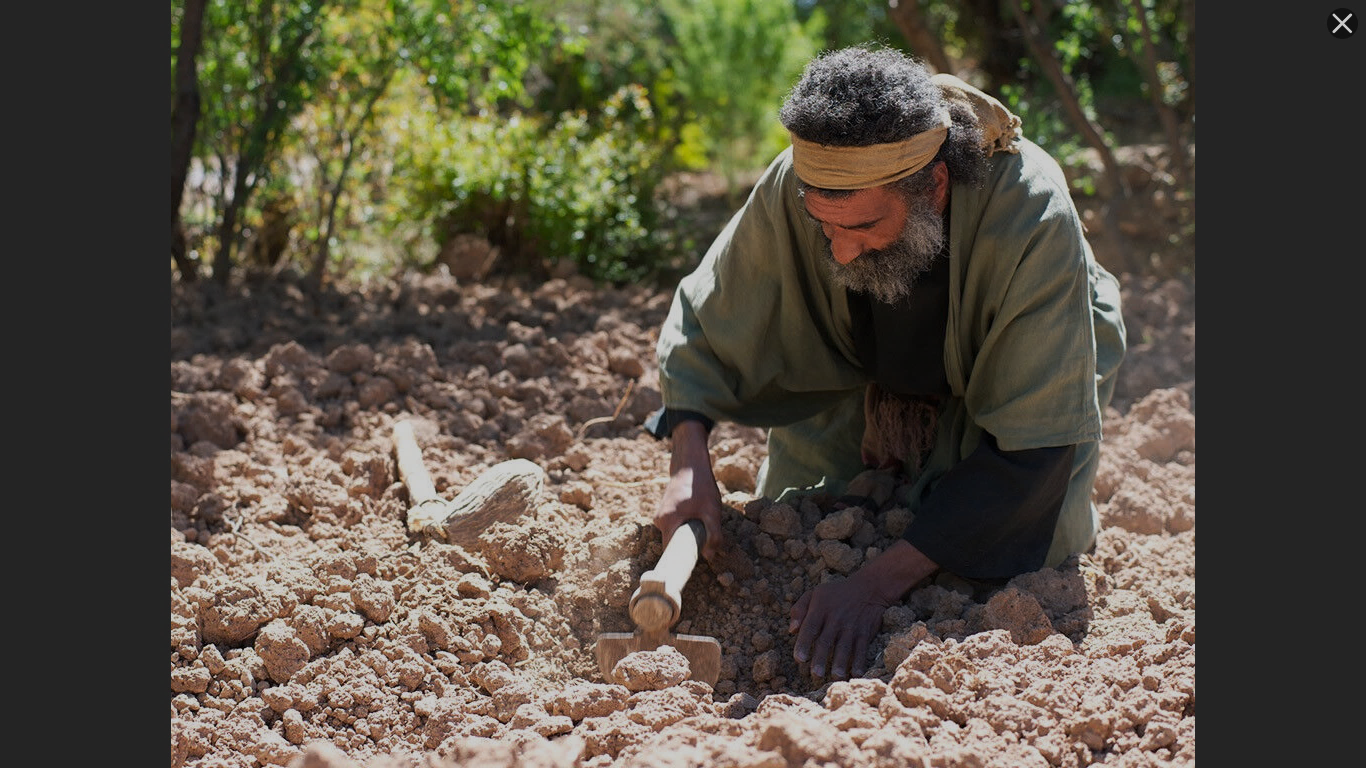  لماذا كانت الكنوز تدفن في الحقول؟
    (مت 6: 19، 25: 18)
ما هي القوانين التي تحكم إيجاد كنز كهذا ؟
 من الواضح أنها لا تعود إلى مالك الأرض
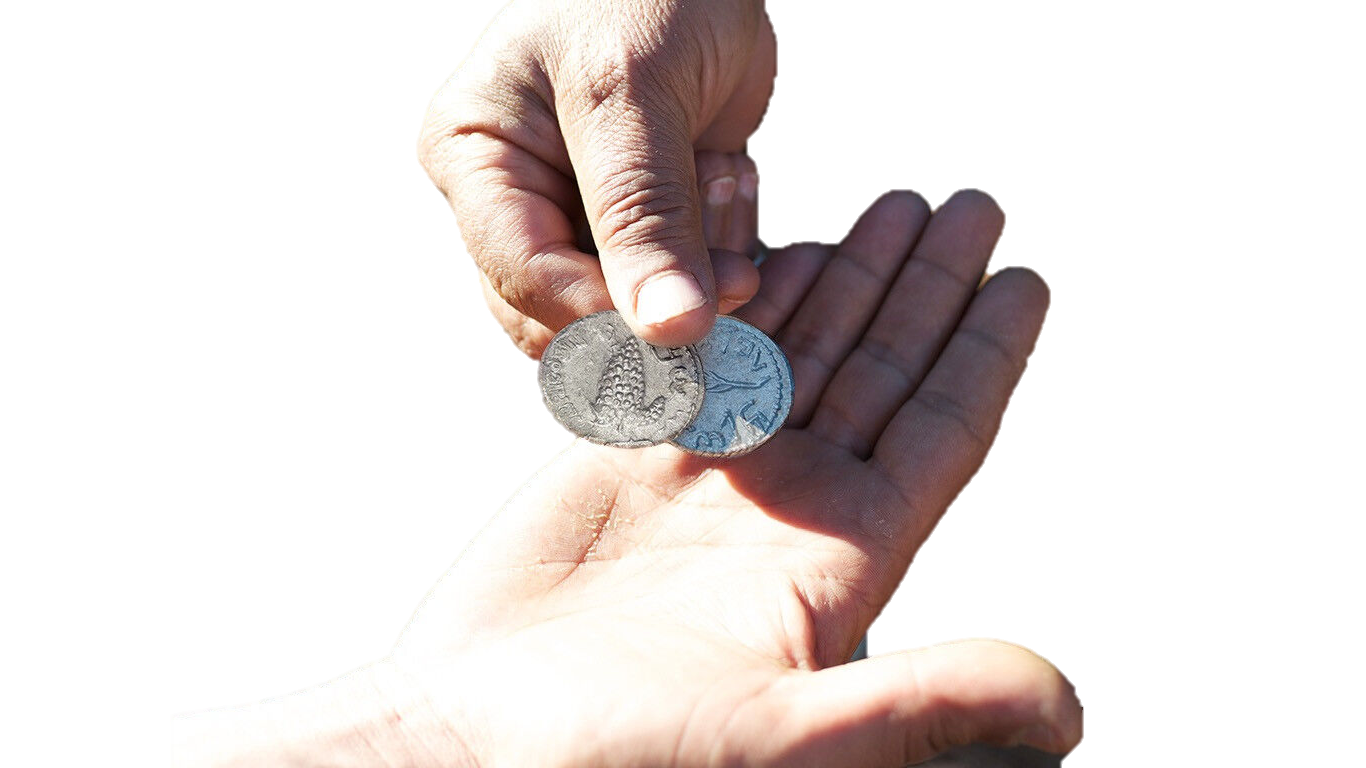 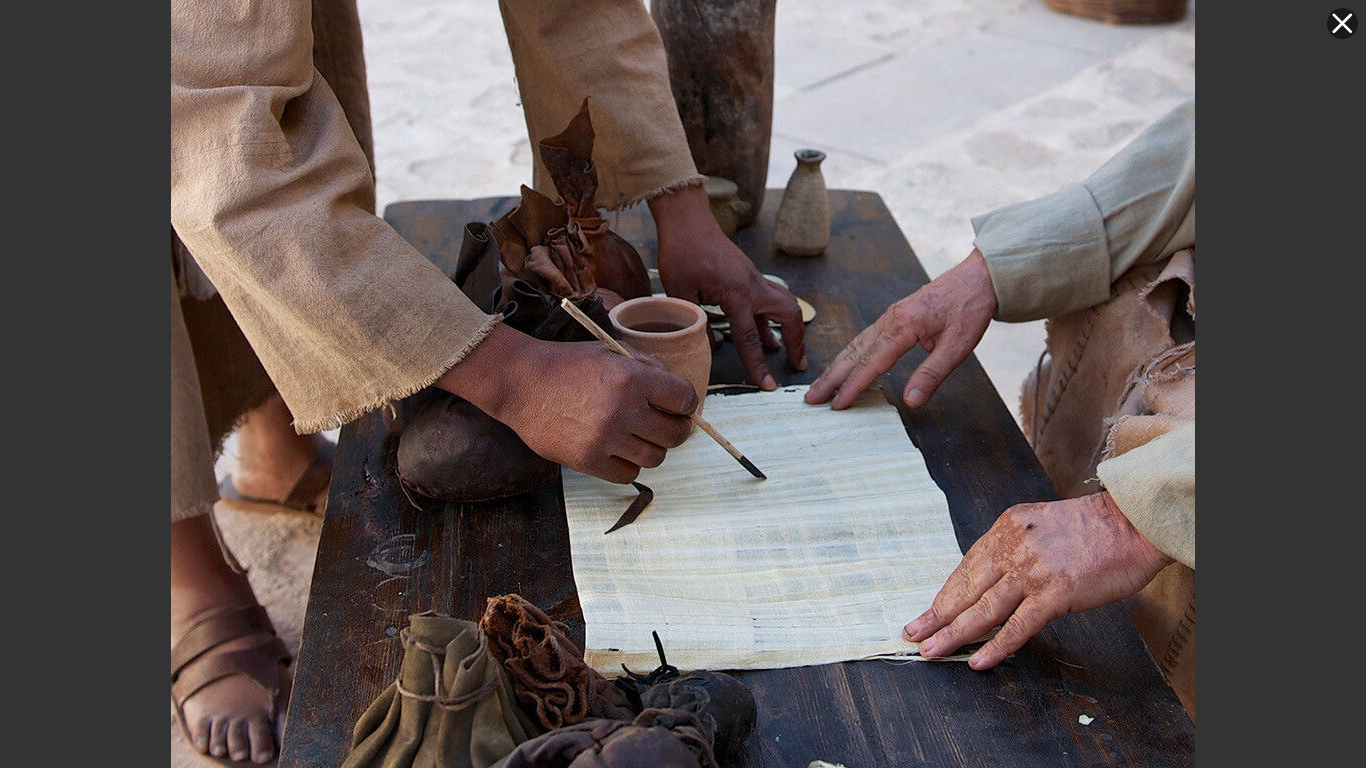 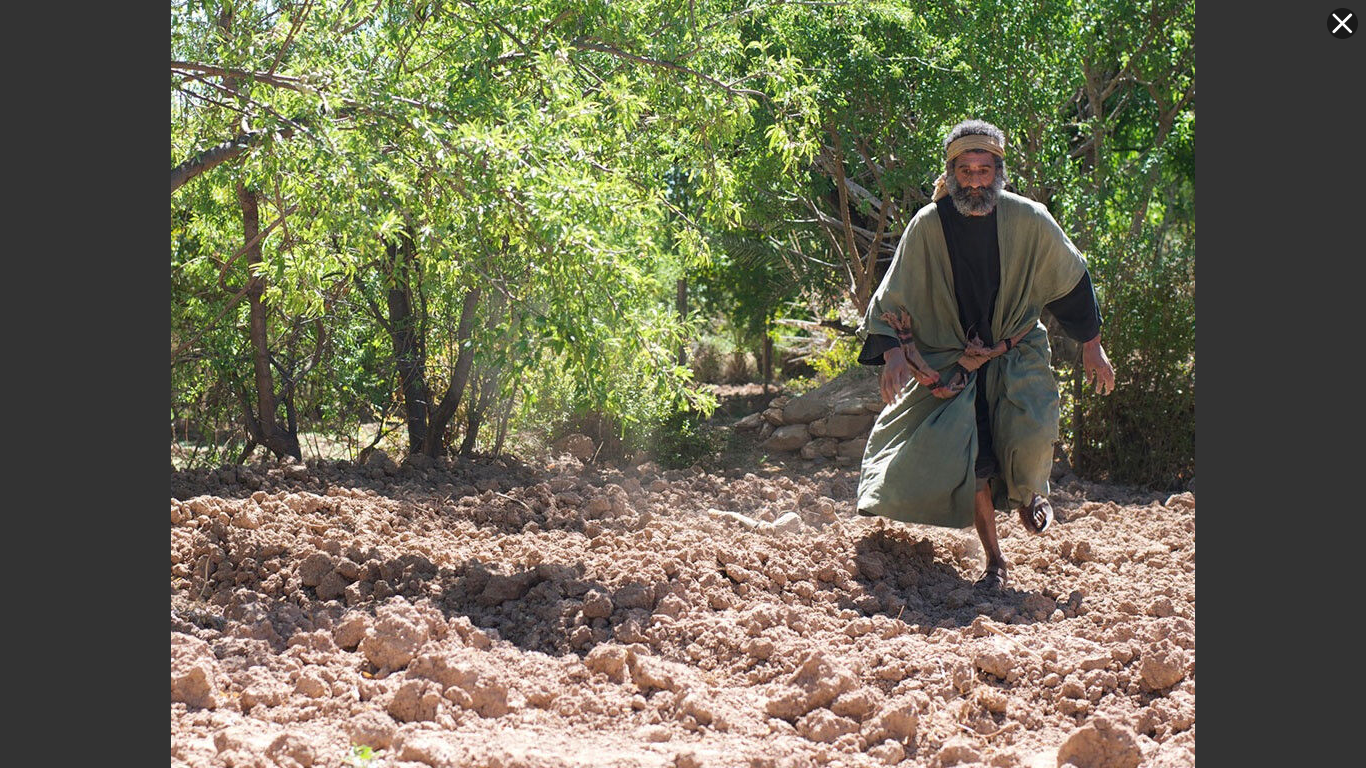 لقد غمرته قيمة اكتشافه غير المتوقع 
لدرجة أنه تخلى بكل سرور عن كل ما كان لديه 
من أجل الحصول على هذا الكنز
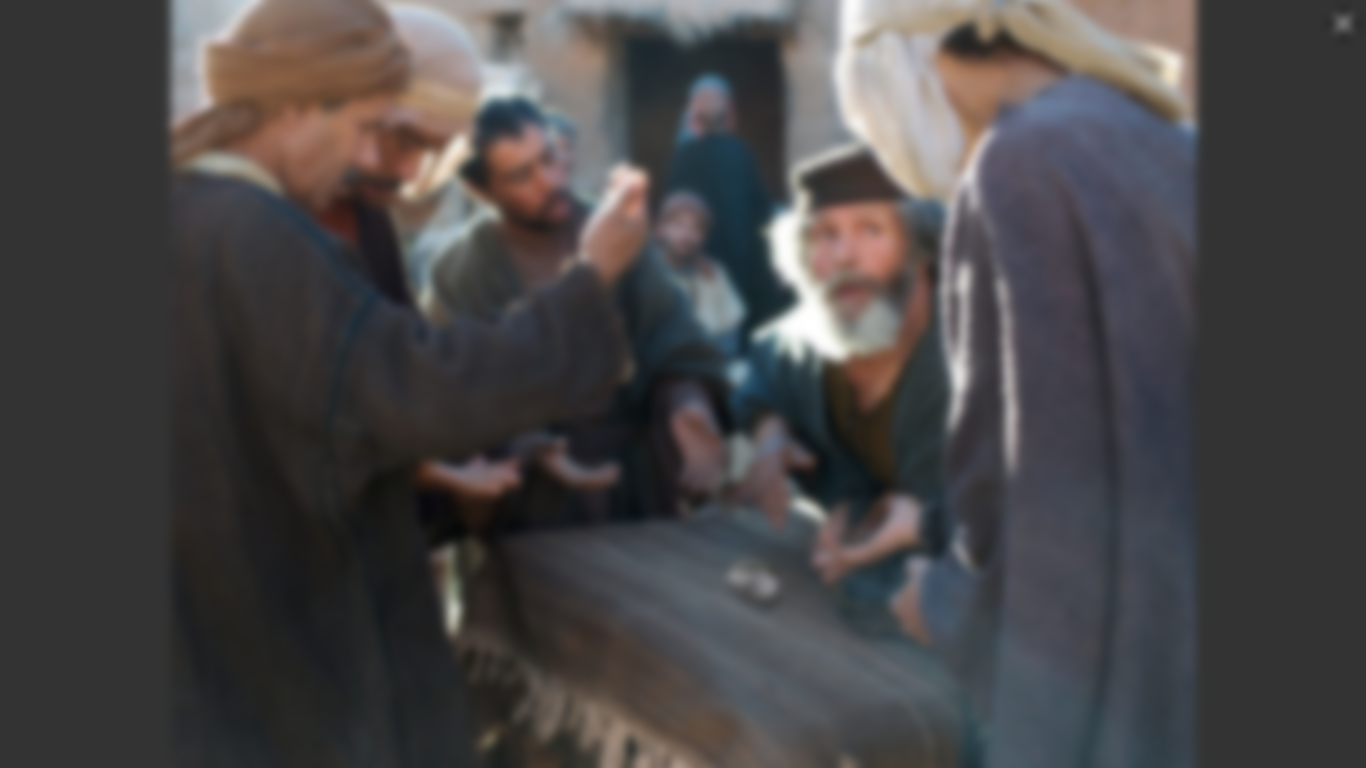 لؤلؤة ثمينة جداً
(متى 13: 45-46)
يشبه ملكوت السماوات تاجراً يبحث عن لآلئ جميلة 
وعندما وجد لؤلؤة ثمينة جداً 
ذهب وباع كل ما يملكه واشتراها
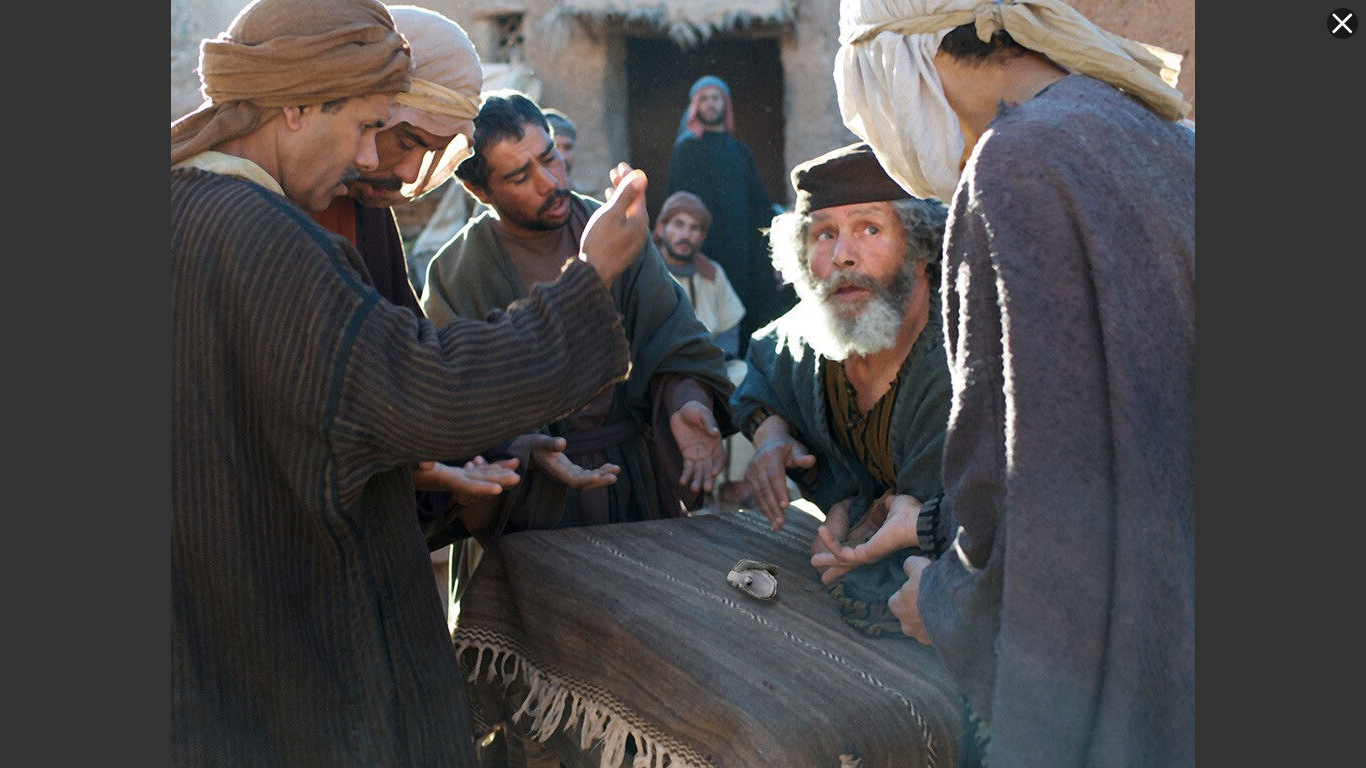  كان التاجر تاجر جملة متنقلًا
تخصص في اللآلئ الثمينة
(البحر الأحمر، خليج فارس، المحيط الهندي)
 كانت قيمة اللؤلؤ أعلى من الذهب في ذلك الوقت
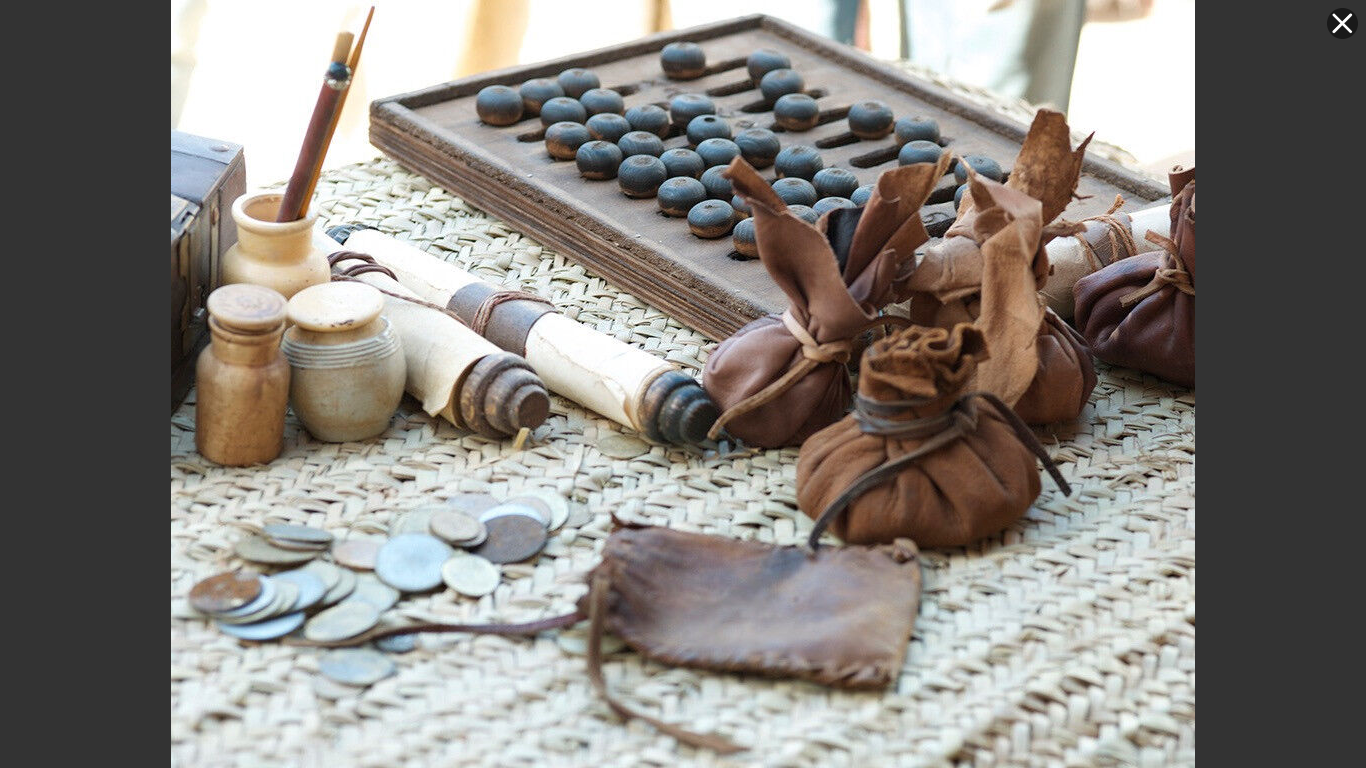 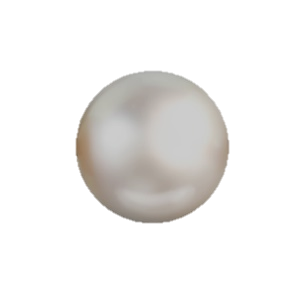 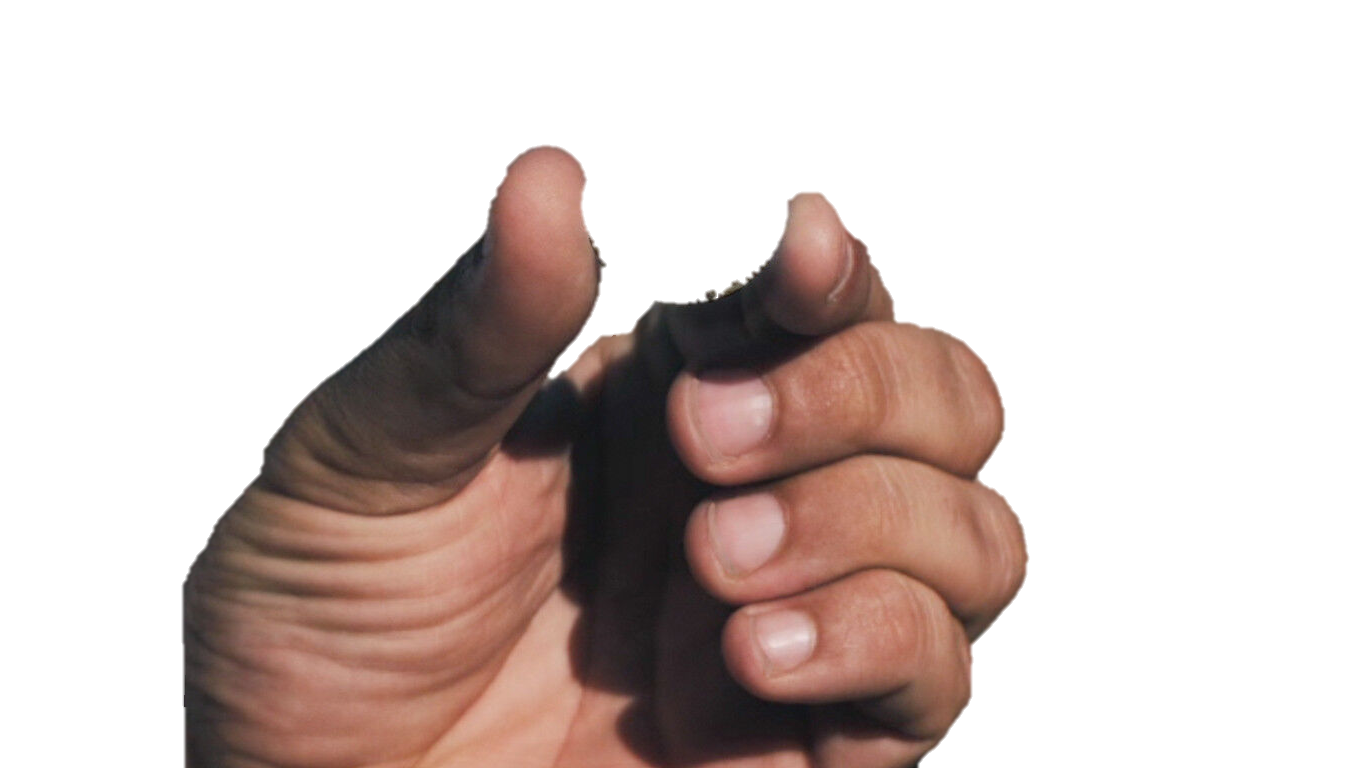 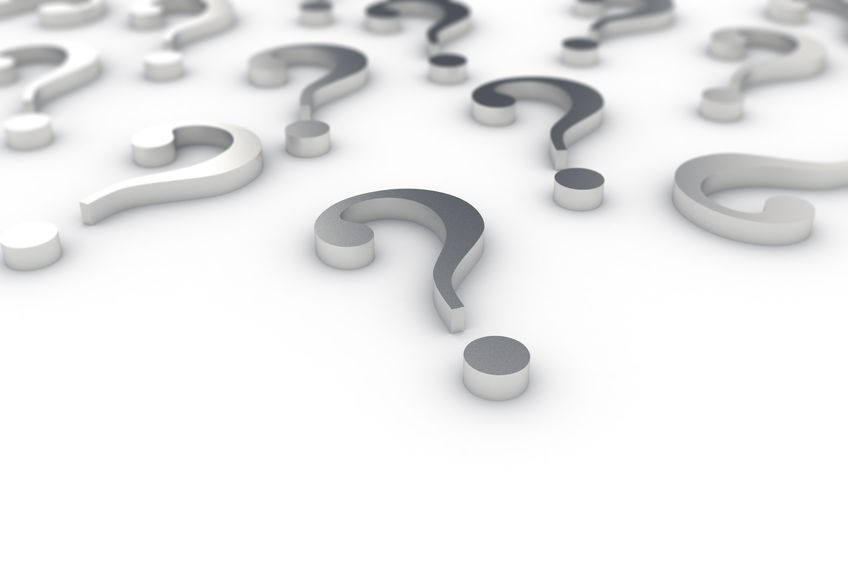 1. إن ملكوت الله والخلاص الذي يأتي به لا يقدر بثمن
يوحنا 3: 3
1 بطرس 1: 4
إن ملكوت الله هو العالم الذي يحكم فيه المسيح
 ويبارك رعاياه المحبين الذين يقبلونه بإيمان 
فرحين به كربهم ومخلصهم.(جون ماك آرثر)
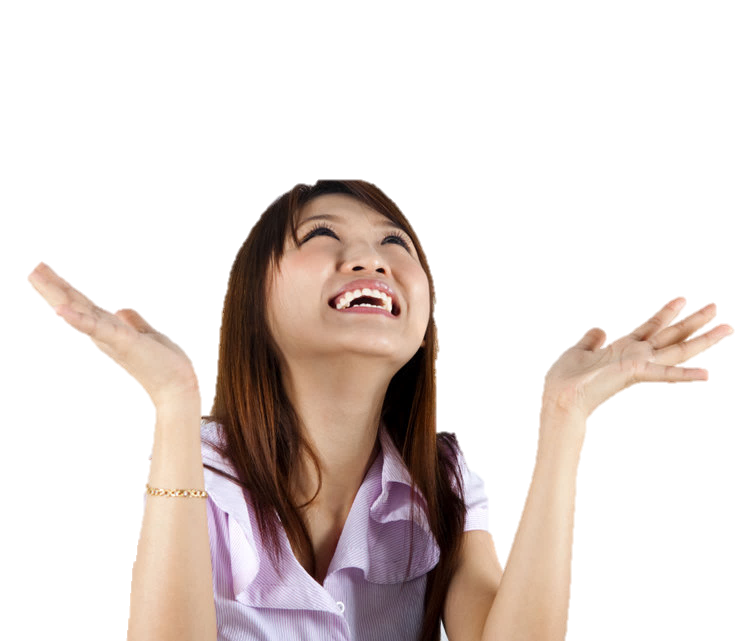 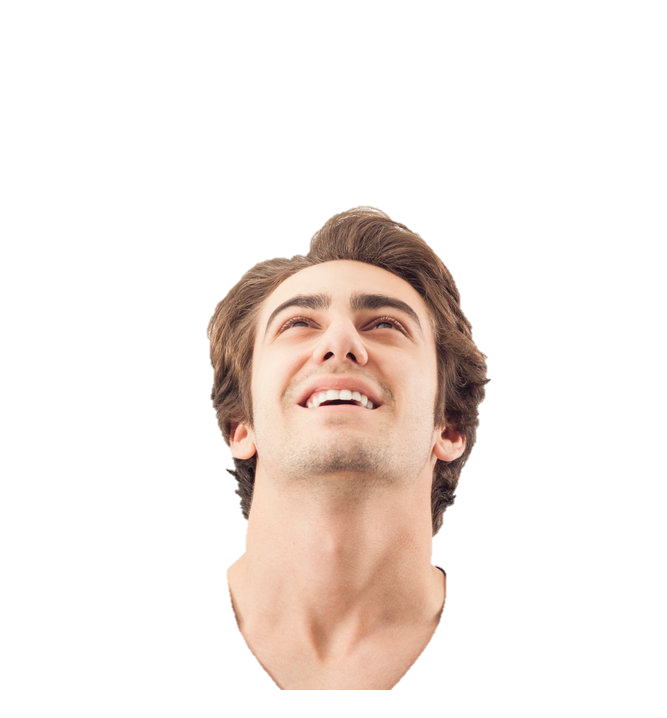 ماذا نتعلم؟
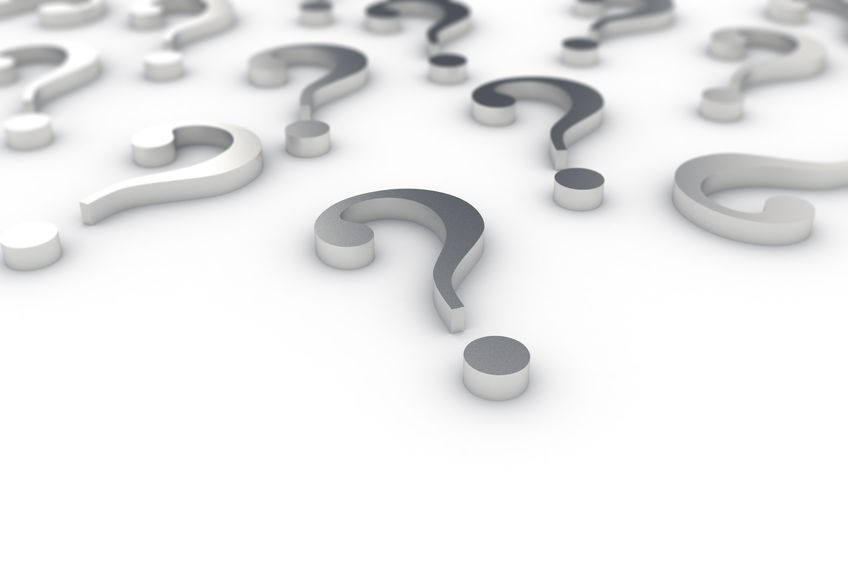 2. ملكوت الله وخلاصه يجب أن يُقبل شخصياً بالإيمان.
يوحنا 8: 39، 44
يوحنا 1: 12-13
أفسس 2: 8-9
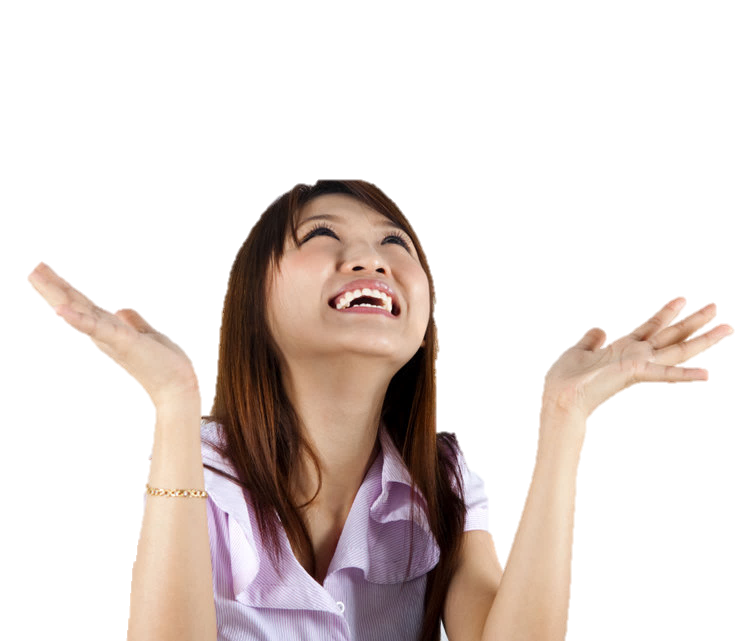 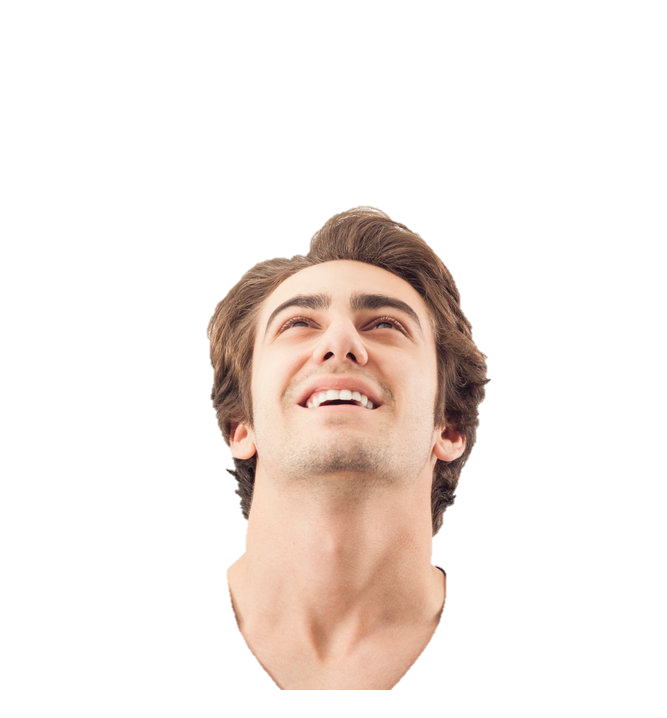 ماذا نتعلم؟
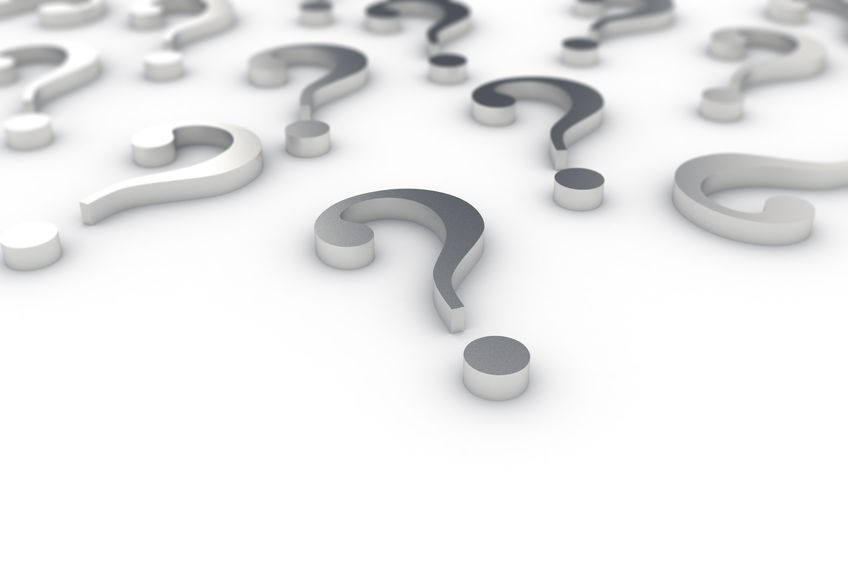 3. يدخل الناس إلى ملكوت الله في ظروف مختلفة.
أولئك الذين يعثرون على الكنز المخفي        أعمال 9→        يوحنا 4  →
الرسول بولس
المرأة عند البئر
الذين يبحثون عن اللآلئ الثمينة    أعمال 8→      أعمال 10→
الخصي الحبشي
كرنيليوس
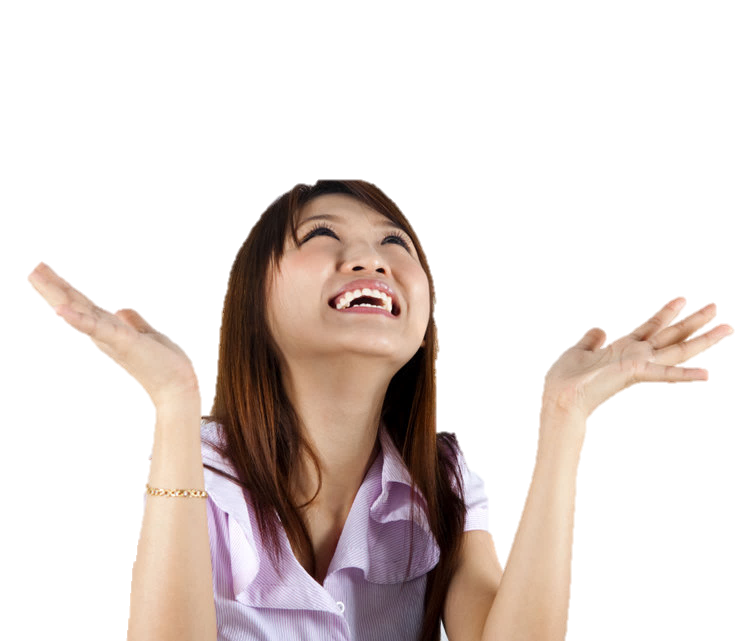 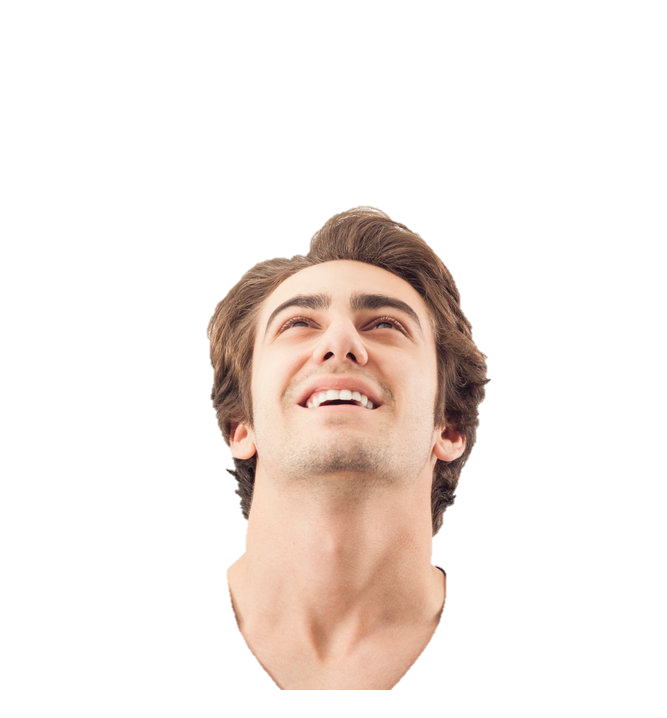 ماذا نتعلم؟
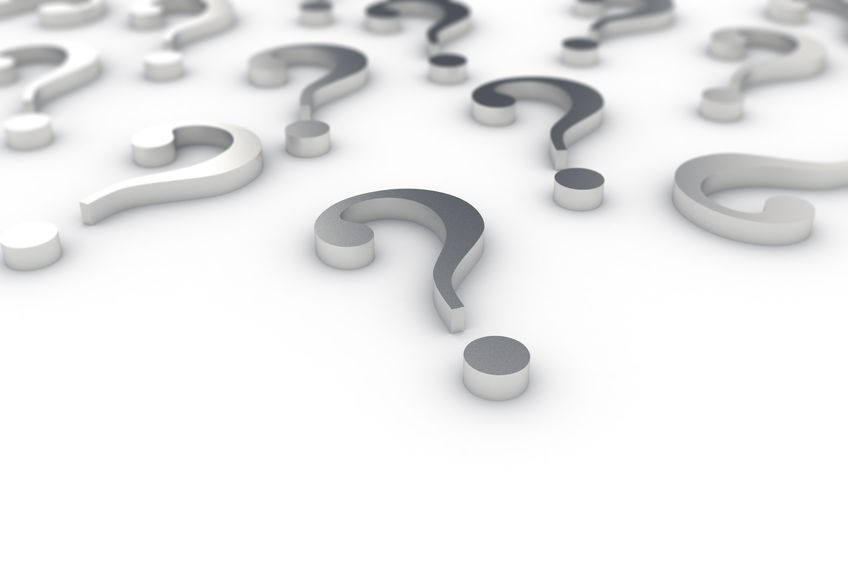 4. مواطنو المملكة الحقيقيون على استعداد لتسليم كل ما لديهم بكل سرور لخدمة ملكهم.
رومية 14: 8
متى 16: 24-26
فيلبي 3: 7-8
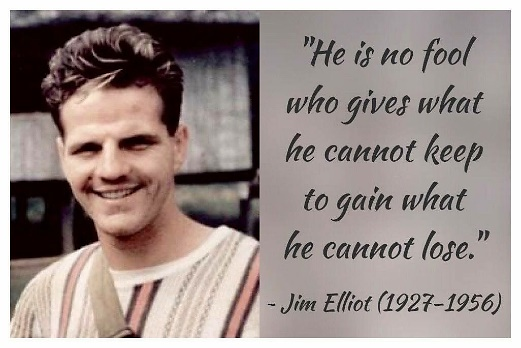 ليس أحمقاً 
من يعطي ما لا يستطيع الإحتفاظ به
 ليكسب ما لا يستطيع خسارته
جيم إليوت
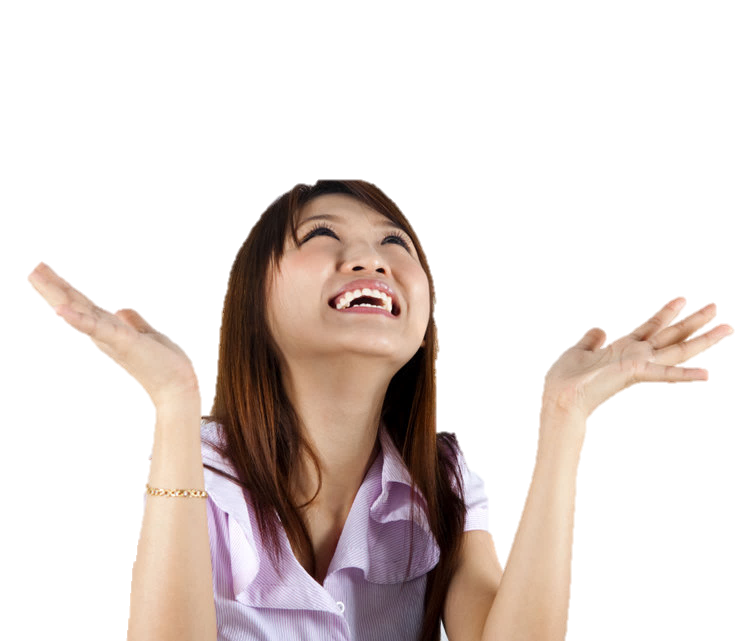 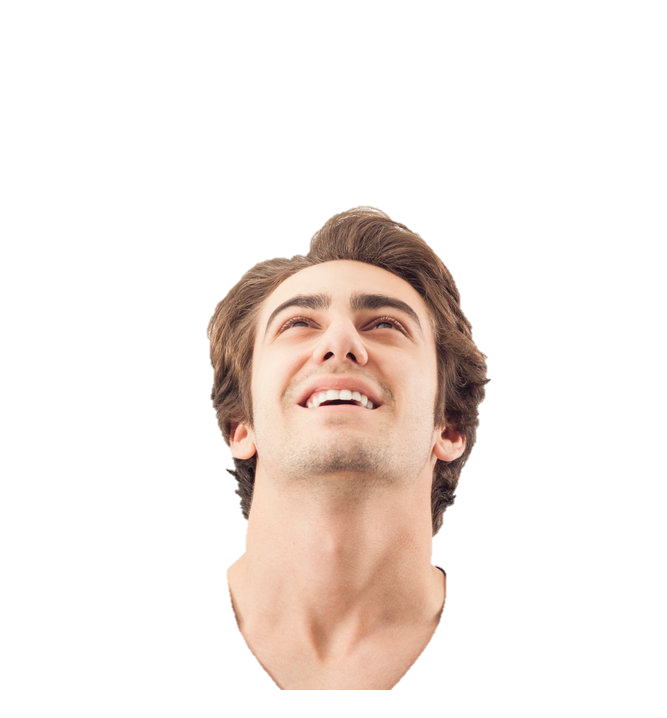 ماذا نتعلم؟
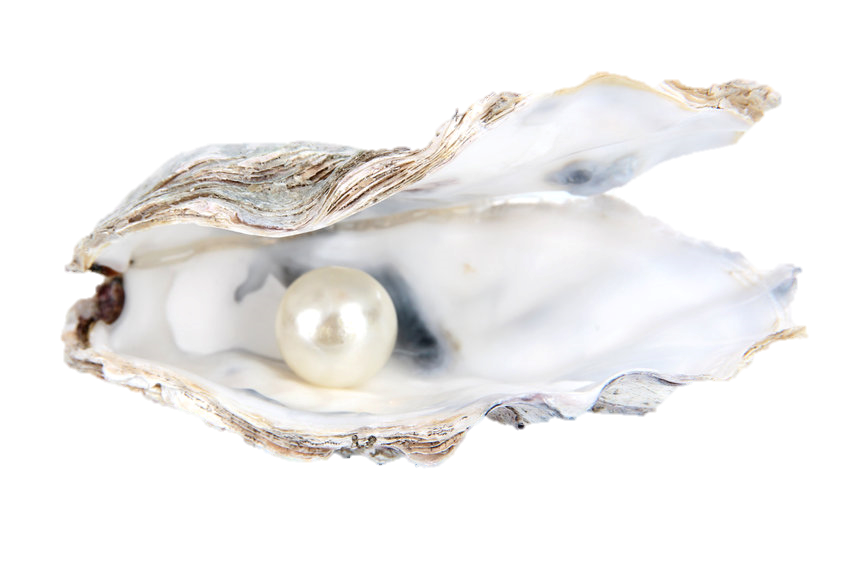 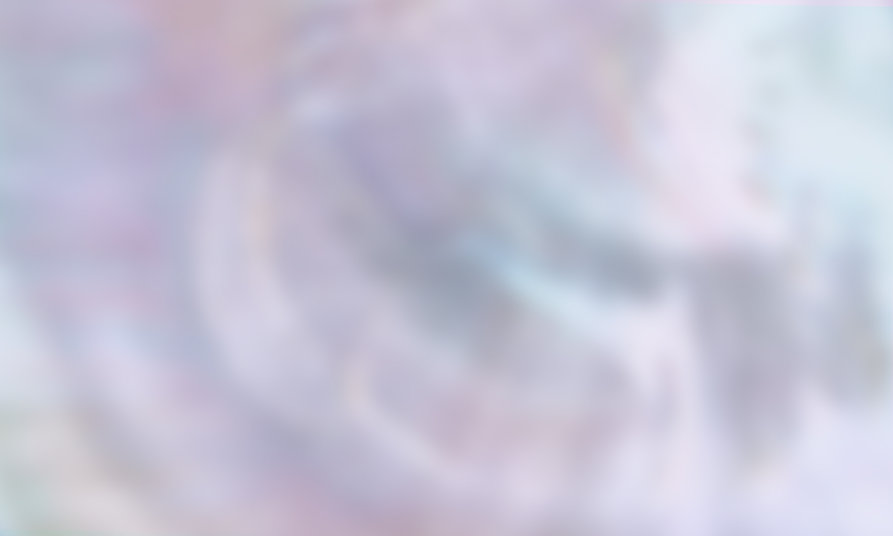 أنا
ابن الله
وأما كل الذين قبلوه 
فأعطاهم سلطاناً أن يصيروا أولاد الله 
أي المؤمنون باسمه 
(يوحنا 1: 12)
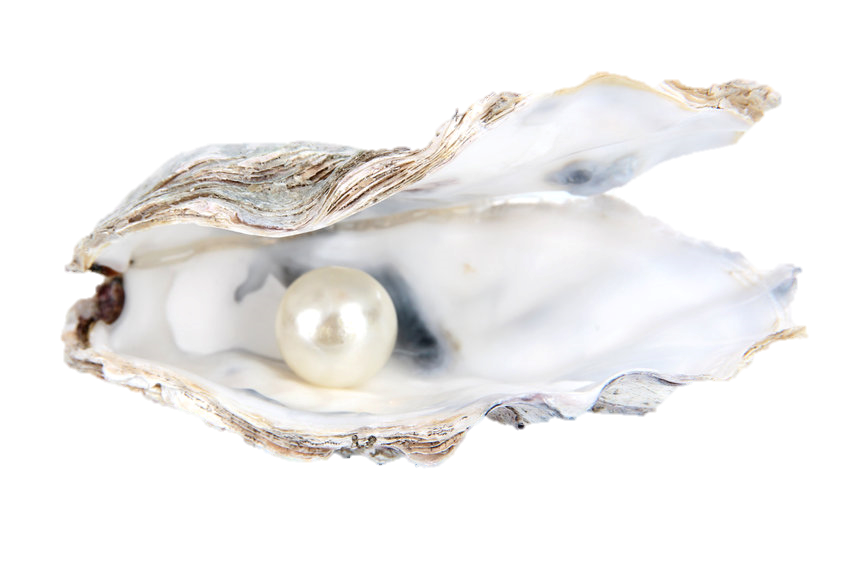 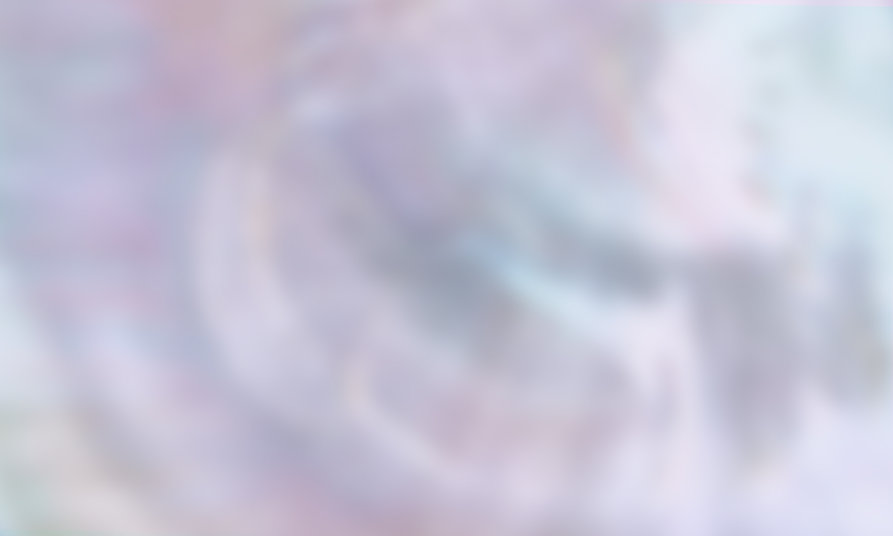 لدي سلام                   مع الله
فإذ قد تبررنا بالإيمان                                                                           لنا سلام مع الله                                                                             بربنا يسوع المسيح                                                                                  (رومية 5: 1)
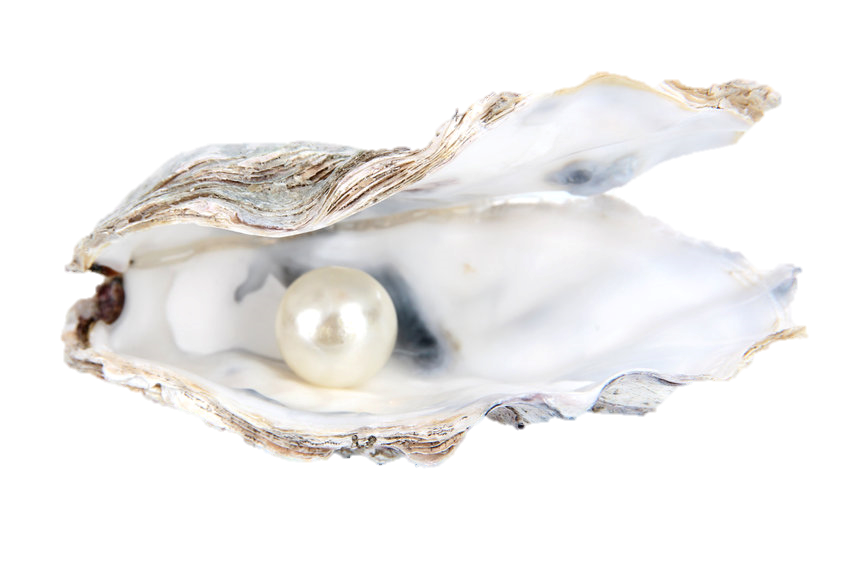 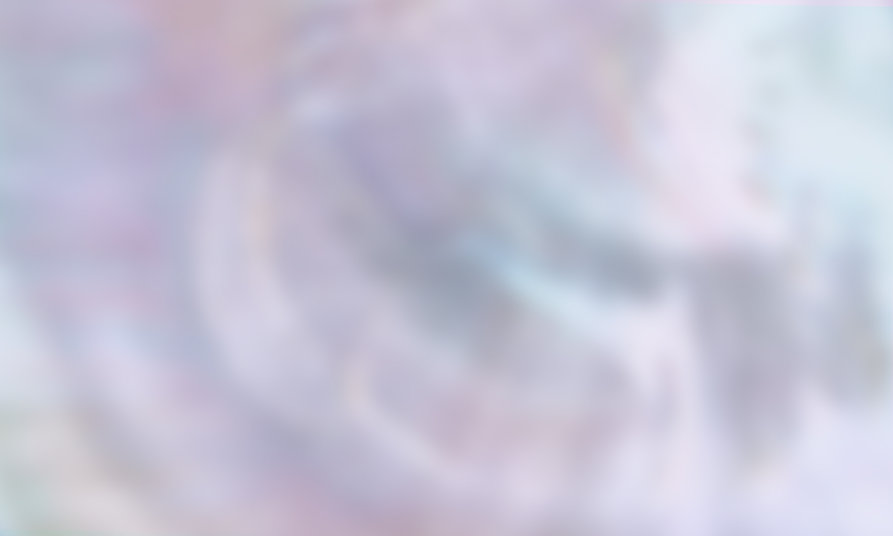 الروح القدس            يحيا فيَّ
أما تعلمون أنكم هيكل الله
وروح الله يسكن فيكم
(1 كورنثوس 3: 16)
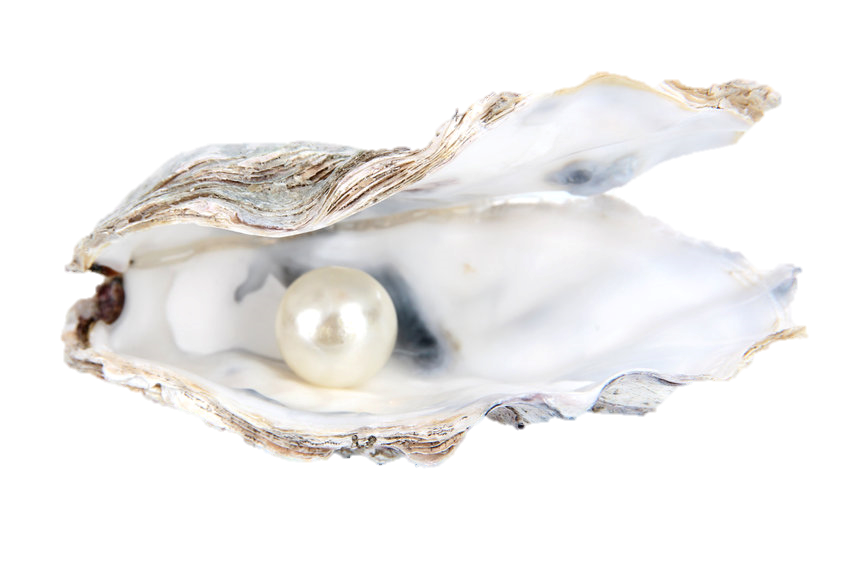 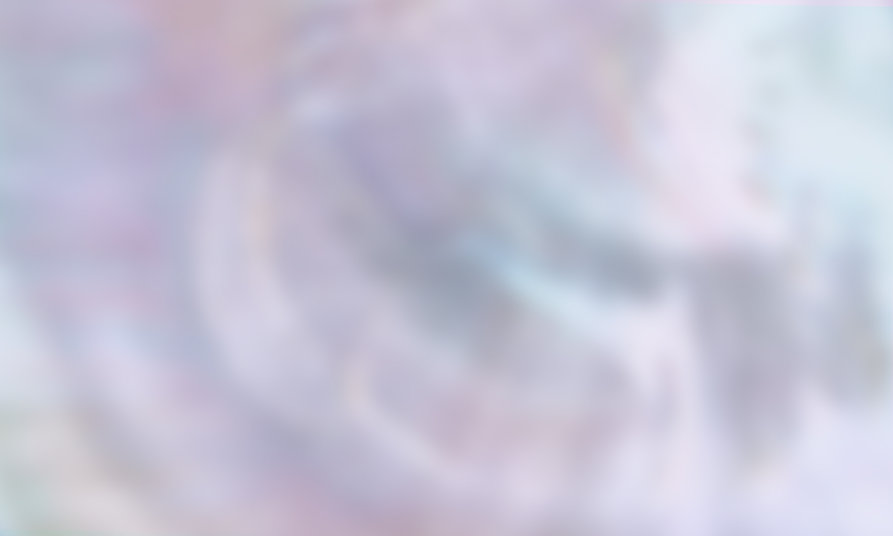 أنا مسنود
من الله
فلنتقدم بثقة إلى عرش النعمة                                                               لكي ننال رحمة ونجد نعمة                                                                عوناً في حينه 
(عبرانيين 4: 16)
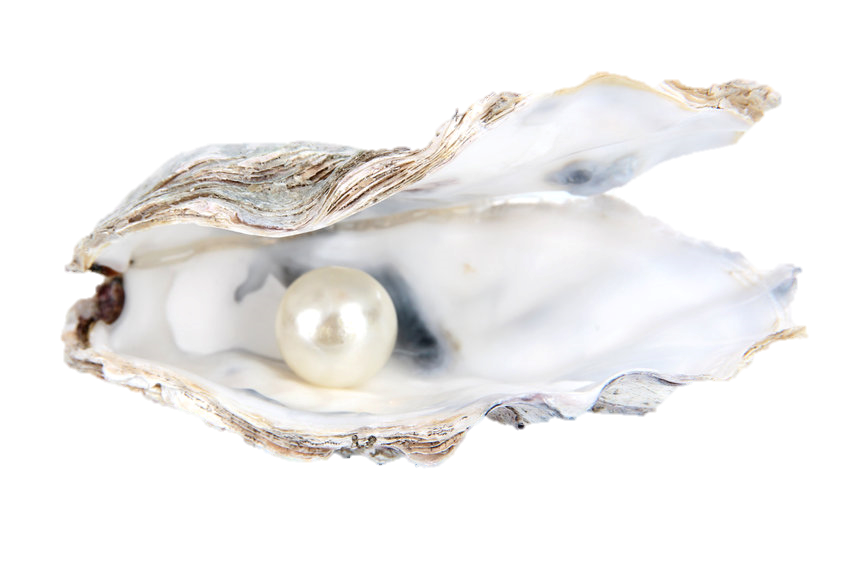 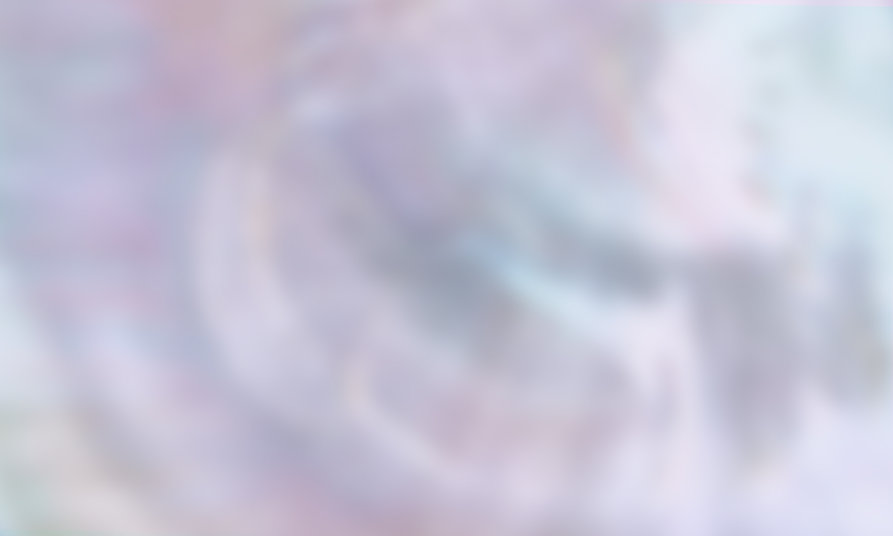 أنا متصالح           مع الله
وليس ذلك فقط بل نفتخر أيضاً بالله
بربنا يسوع المسيح الذي نلنا به الآن المصالحة
(رومية 5: 11)
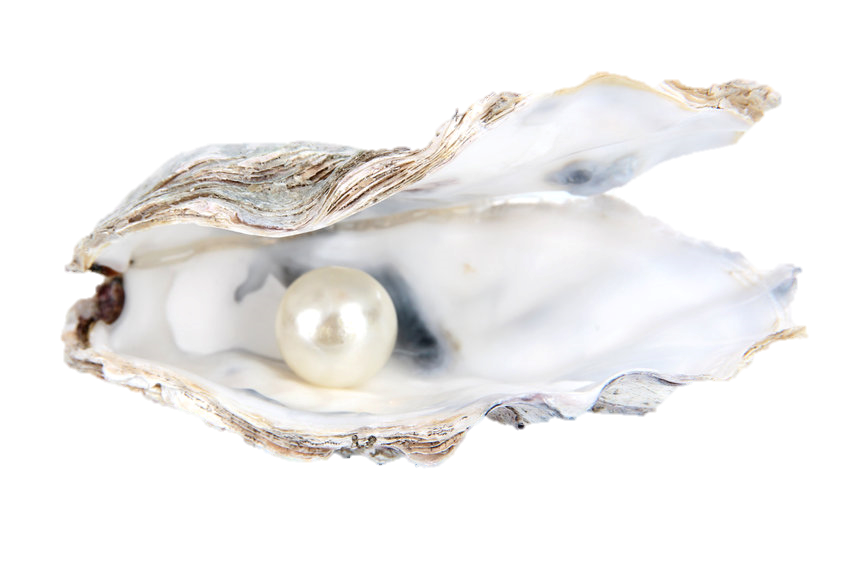 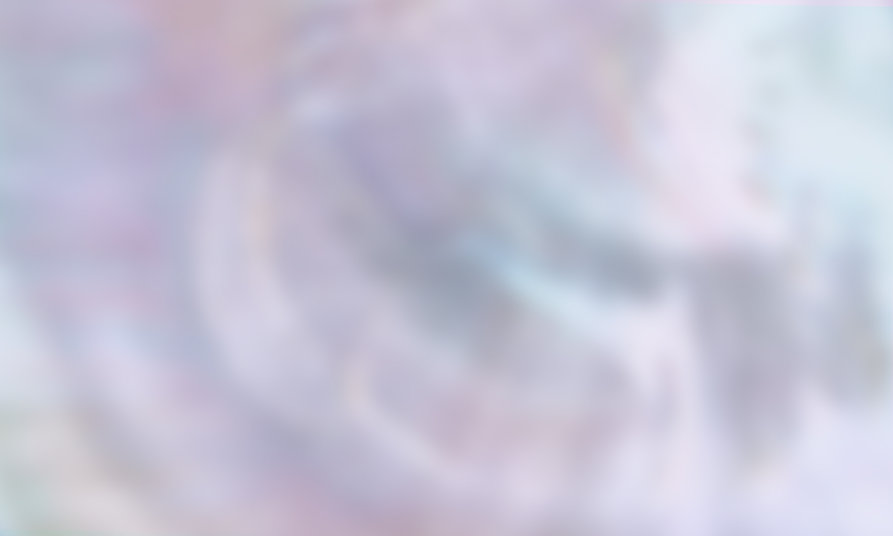 لدي                    بر                  المسيح
لأنه جعل الذي لم يعرف خطية
خطية لأجلنا لنصير نحن بر الله فيه
(2 كورنثوس 5: 21)
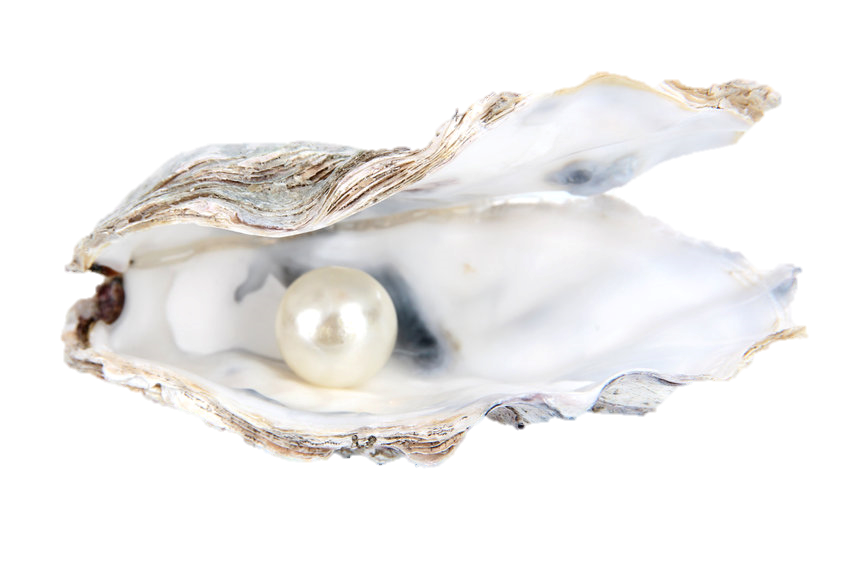 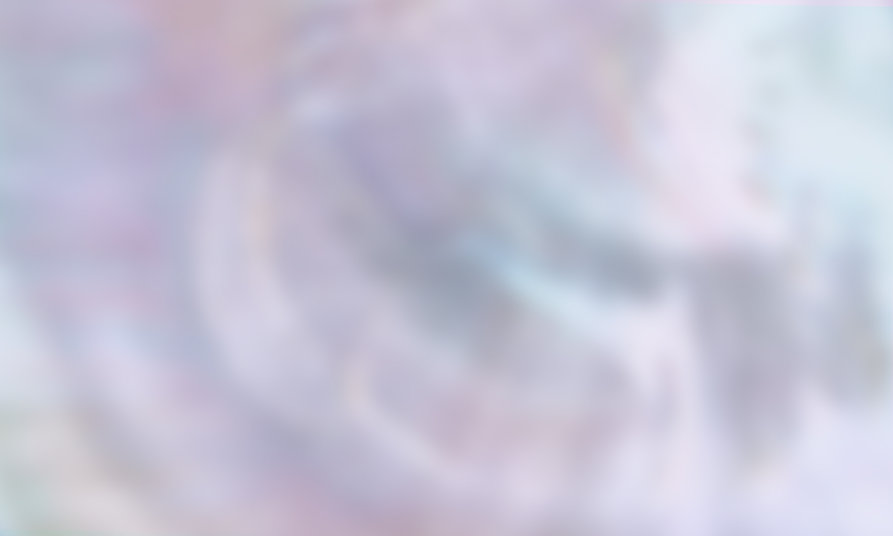 أنا                  مبرَّر
فإذ قد تبررنا بالإيمان                                                                           لنا سلام مع الله                                                                              بربنا يسوع المسيح                                                                                  (رومية 5: 1)
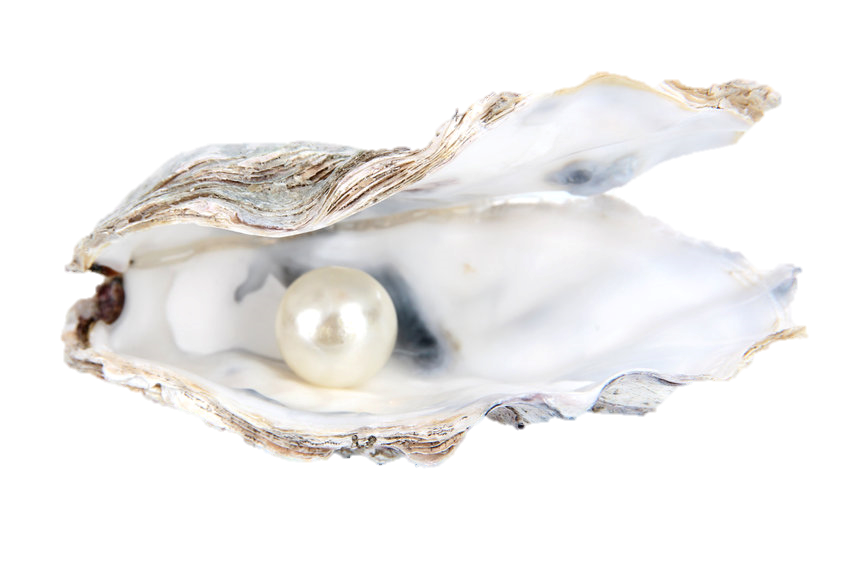 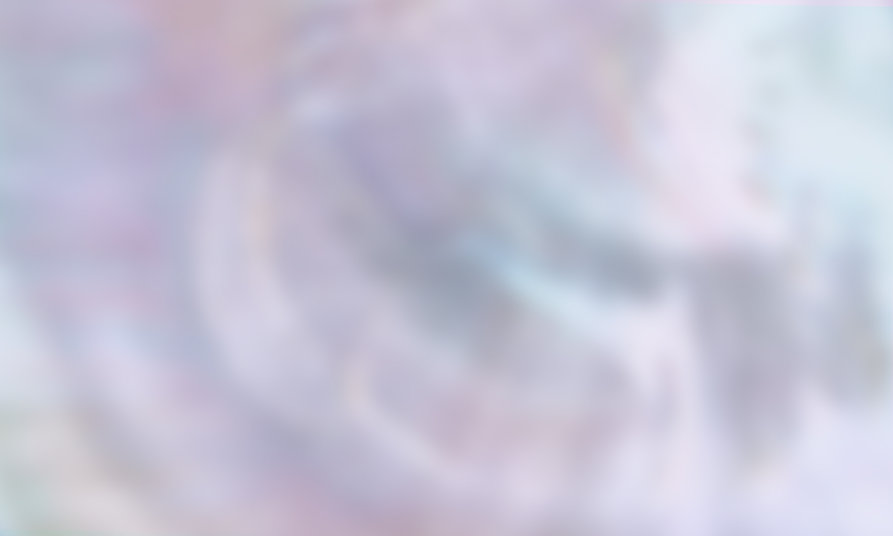 أنا                  سفير            المسيح
إذ نسعى كسفراء عن المسيح
كأن الله يعظ بنا ....
(2 كورنثوس 5: 20)
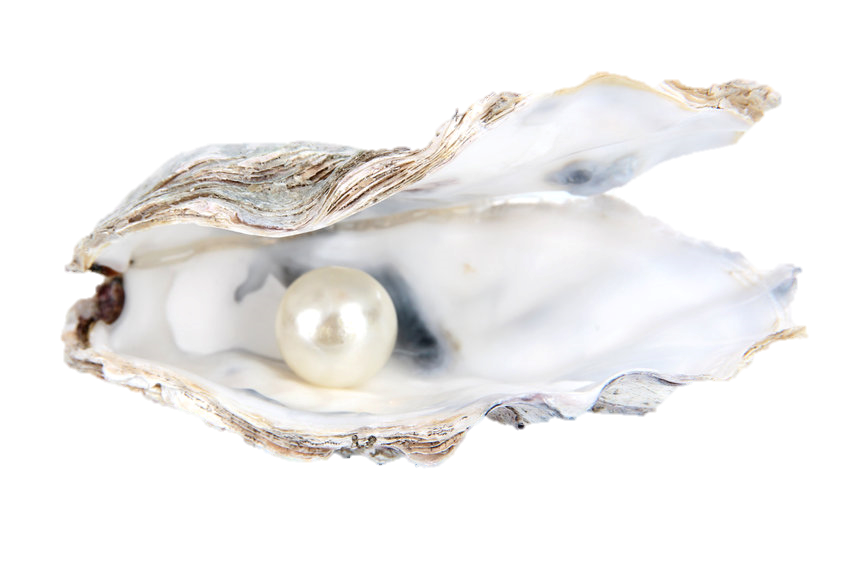 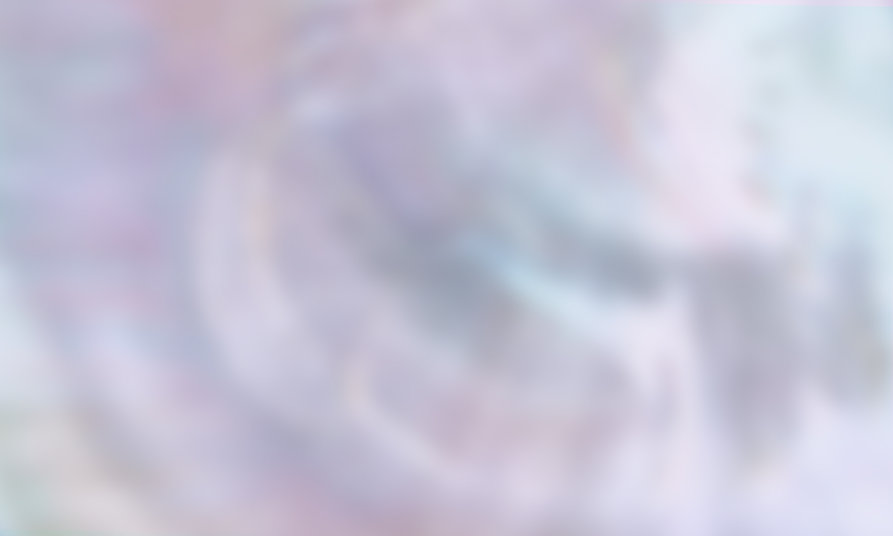 غُفِر 
لي
تماماً
الذي أنقذنا من سلطان الظلمة ونقلنا إلى ملكوت ابن محبته
الذي لنا فيه الفداء بدمه غفران الخطايا
(كولوسي 1: 13-14)
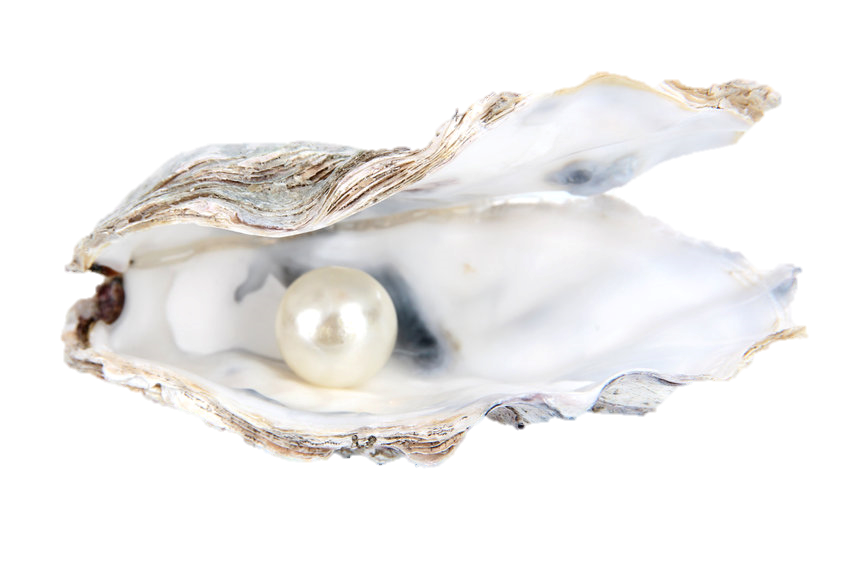 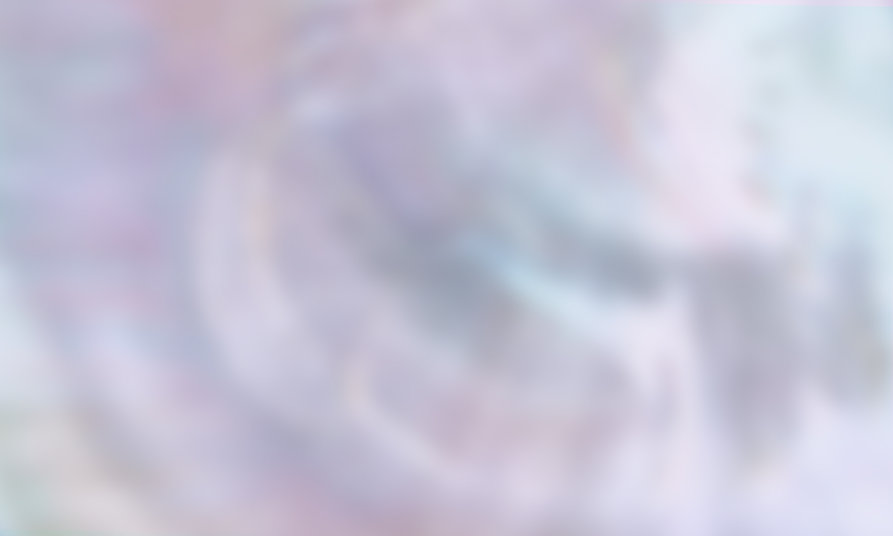 أنا                محبوب بشدة         من الله
لأنه هكذا أحب الله العالم حتى بذل ابنه الوحيد 
لكي لا يهلك كل من يؤمن به 
بل تكون له الحياة الأبدية 
(يوحنا 3: 16)
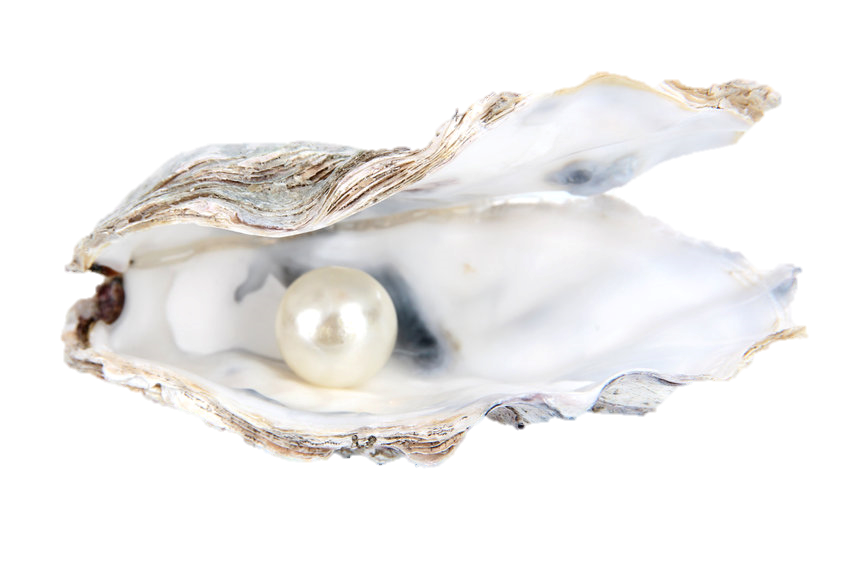 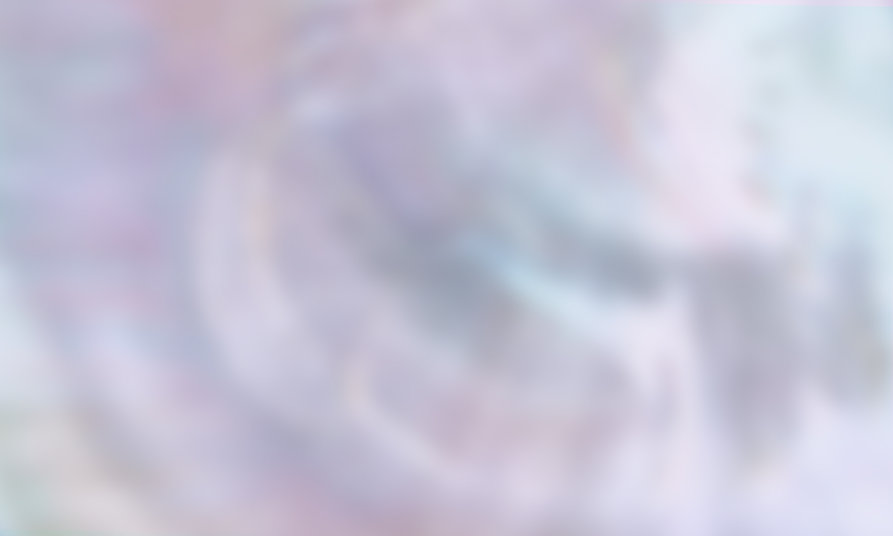 أنا الهيكل               الذي يسكن               فيه الله
أما تعلمون أنكم هيكل الله 
وروح الله يسكن فيكم 
(1 كورنثوس 3: 16)
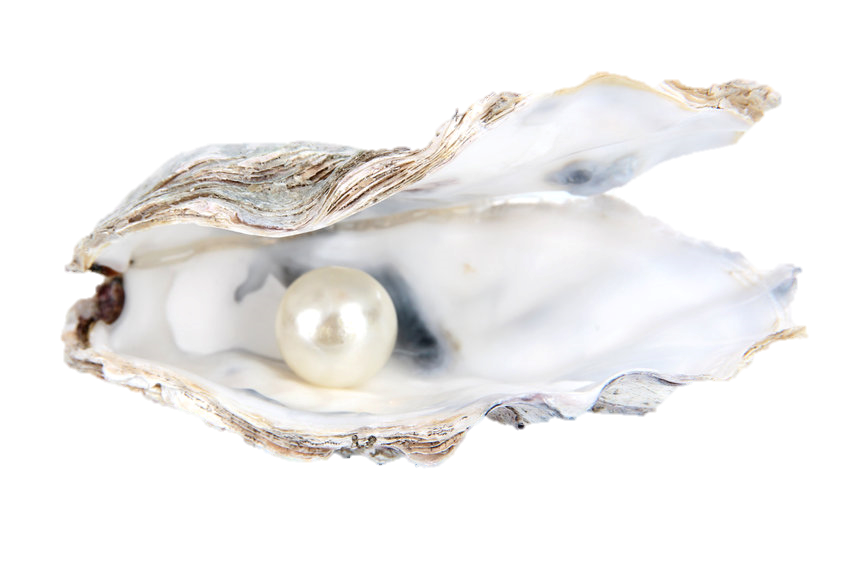 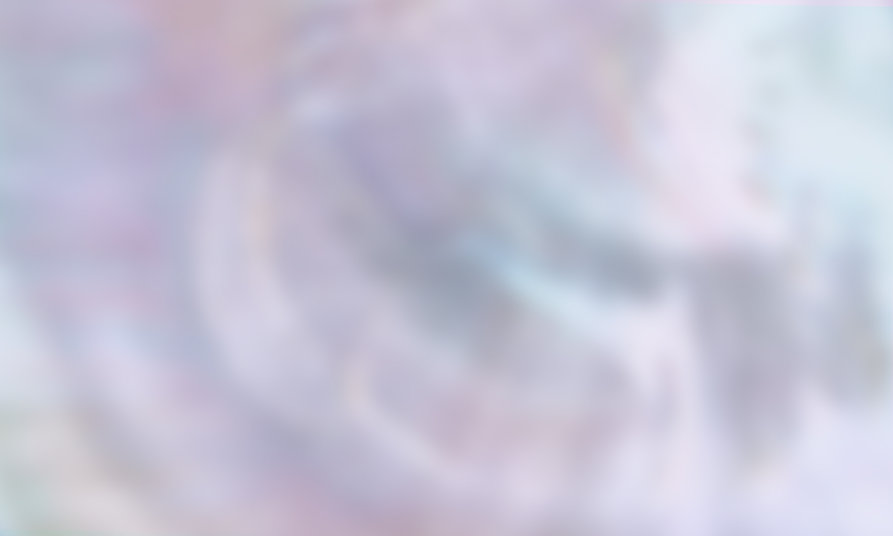 أنا                   صديق المسيح
لا أعود أسميكم عبيداً لأن العبد لا يعلم ما يعمل سيده
 لكني قد سميتكم أحباء لأني أعلمتكم بكل م سمعته من أبي 
(يوحنا 15: 15)
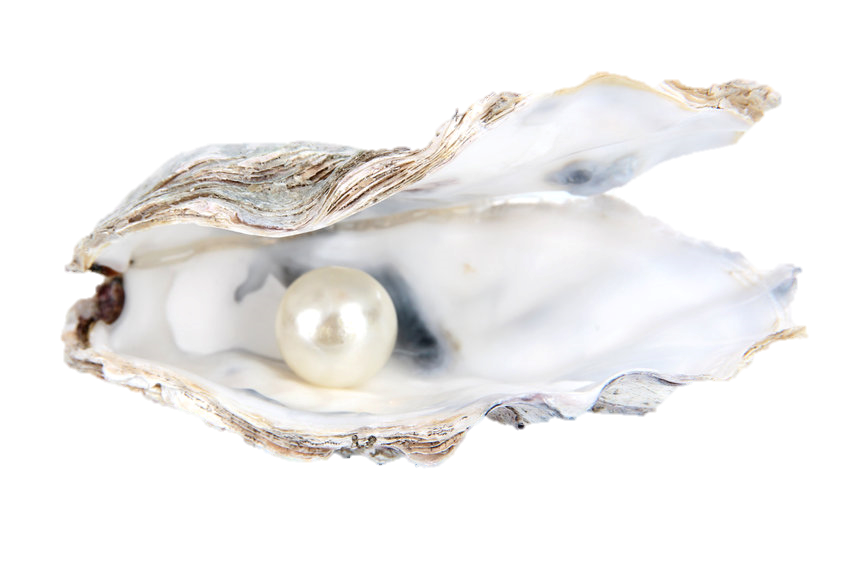 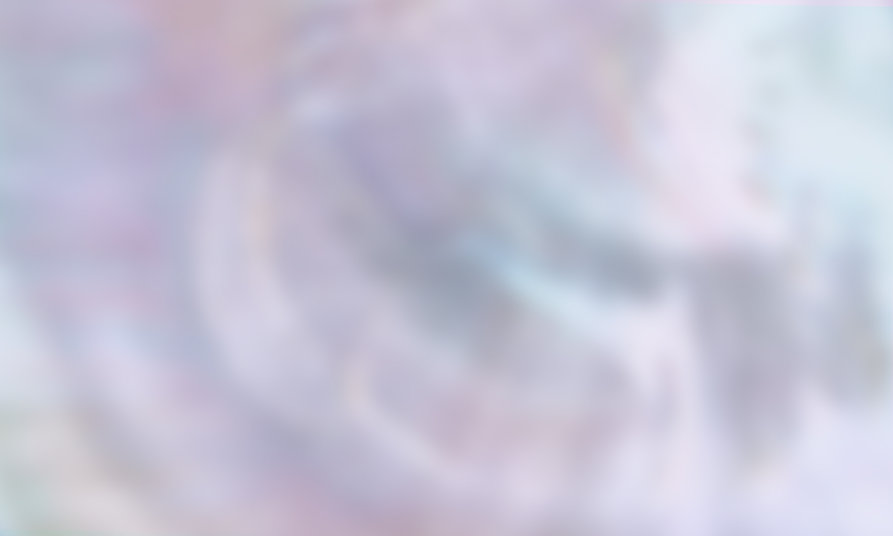 أنا مختار
من المسيح
لحمل الثمار
ليس أنتم اخترتموني بل أنا اخترتكم
وأقمتكم لتذهبوا وتأتوا بثمر ويدوم ثمركم
لكي يعطيكم الآب كل ما طلبتم باسمي
(يوحنا 15: 16)
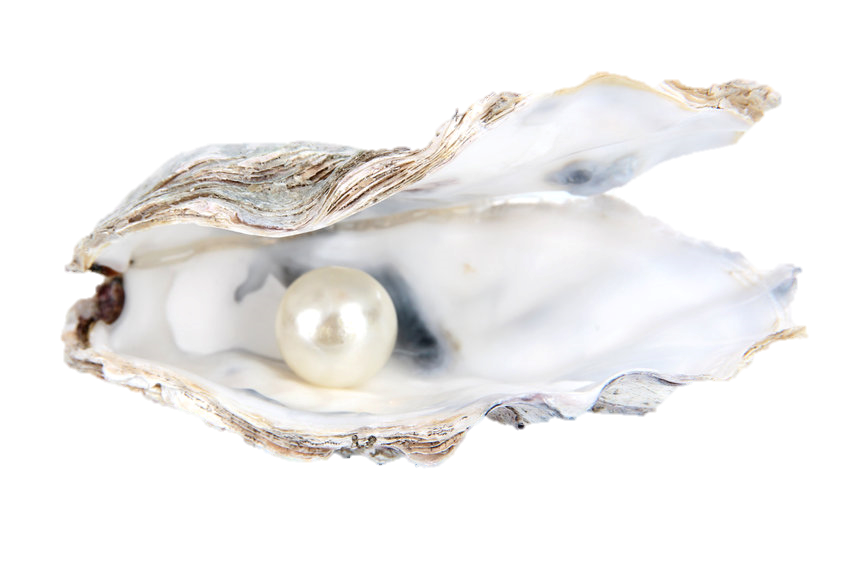 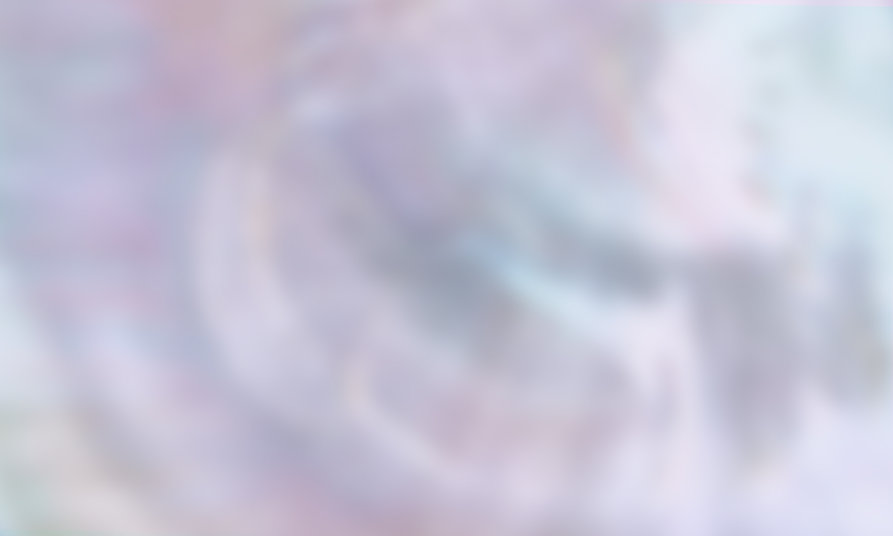 أنا غصن               في كرمة المسيح
أنا الكرمة وأنتم الأغصان 
الذي يثبت فيَّ وأنا فيه هذا يأتي بثمر كثير 
لأنكم بدوني لا تقدرون أن تفعلوا شيئاً
(يوحنا 15: 5)
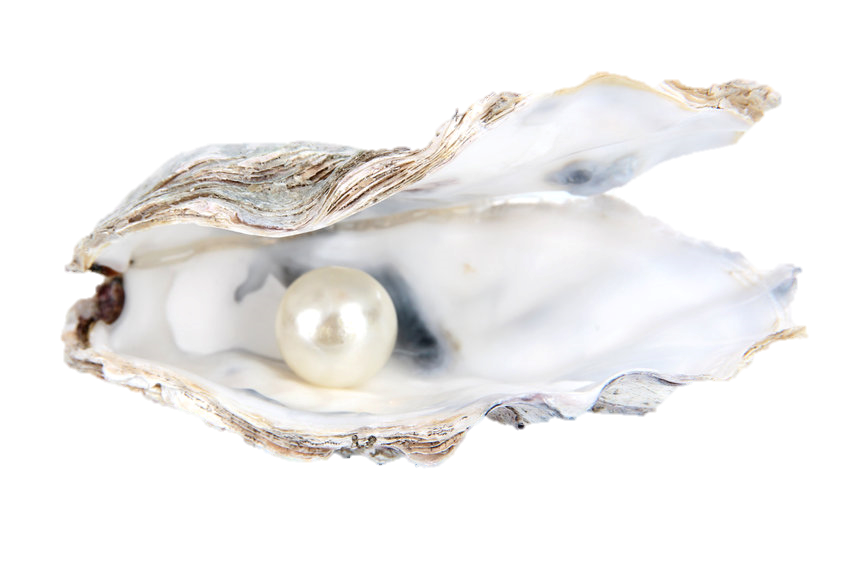 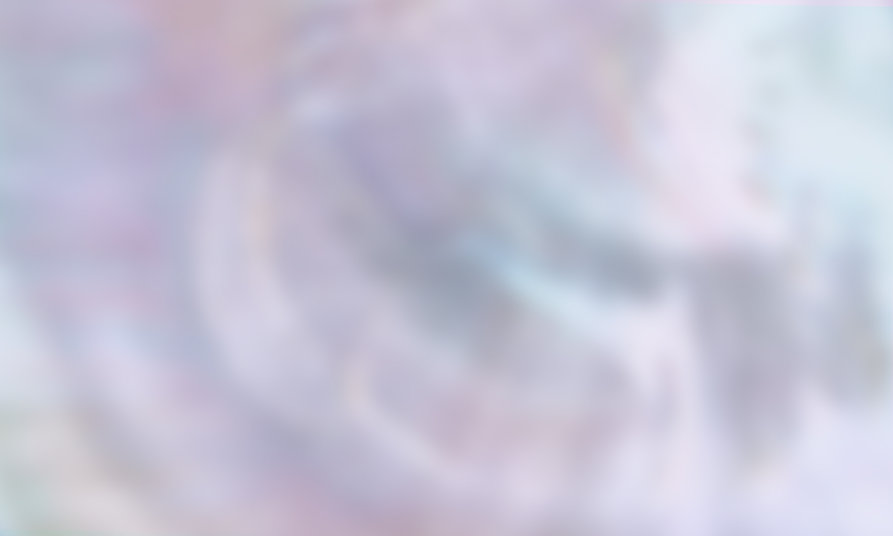 أنا وارث
مع المسيح
الروح نفسه أيضاً يشهد لأرواحنا أننا أولاد الله
فإن كنا أولاداً فإننا ورثة أيضاً 
ورثة لله ووارثون مع المسيح ...
(رومية 8: 16-17)
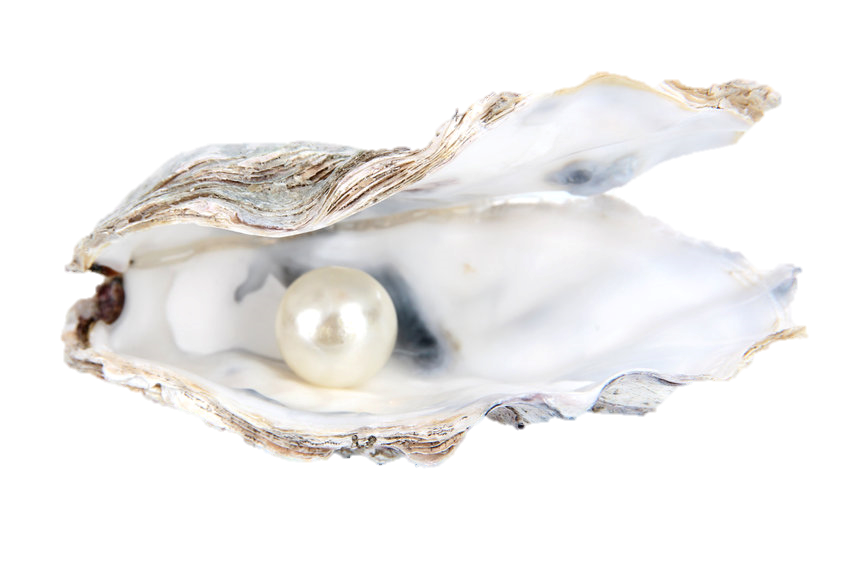 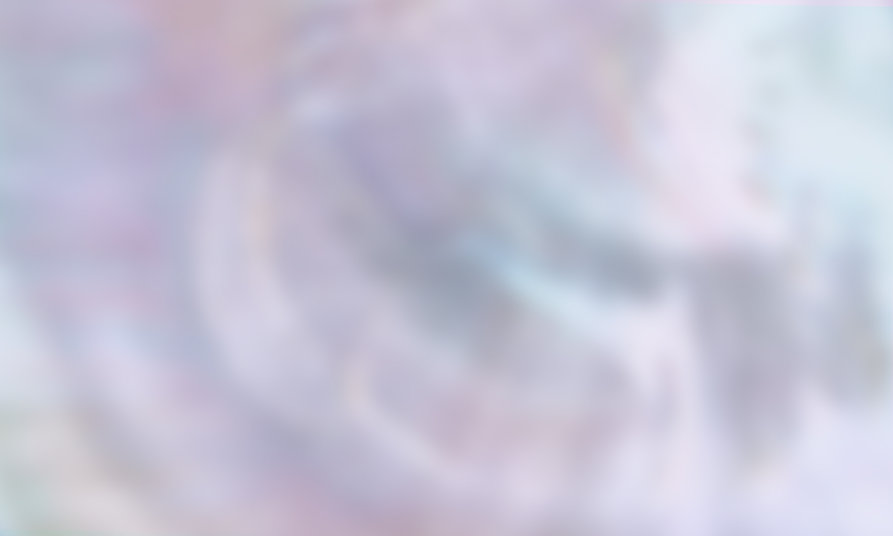 أنا
عضو في
جسد المسيح
وأما أنتم فجسد المسيح
وأعضاؤه أفراداً
(1 كورنثوس 12: 27)
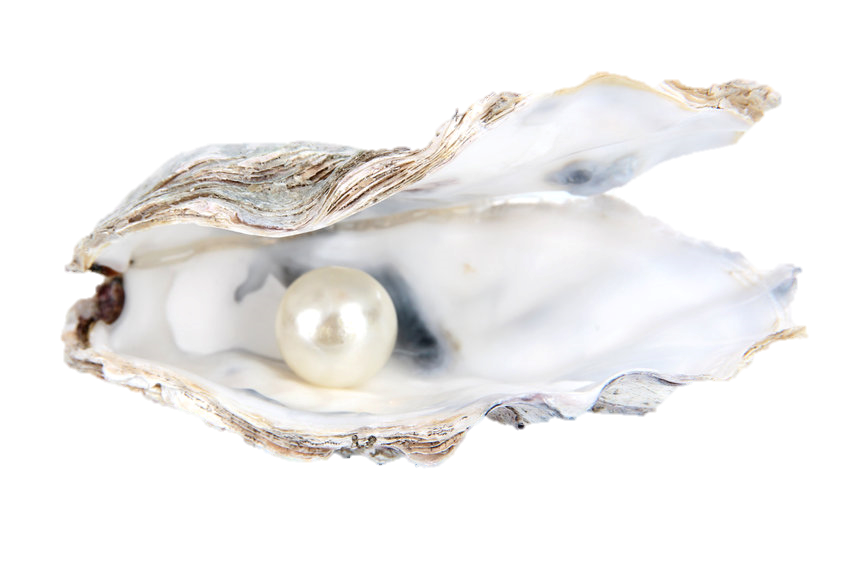 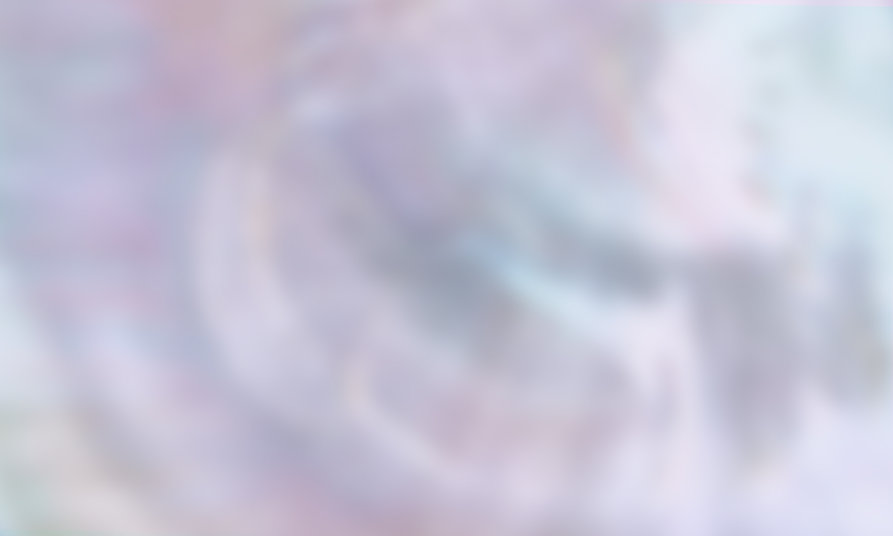 أنا مختار 
من الله 
مقدس ومحبوب
فالبسوا كمختاري الله القديسين المحبوبين
أحشاء رأفات ولطفاً وتواضعاً ووداعة وطول أناة
(كولوسي 3: 12)
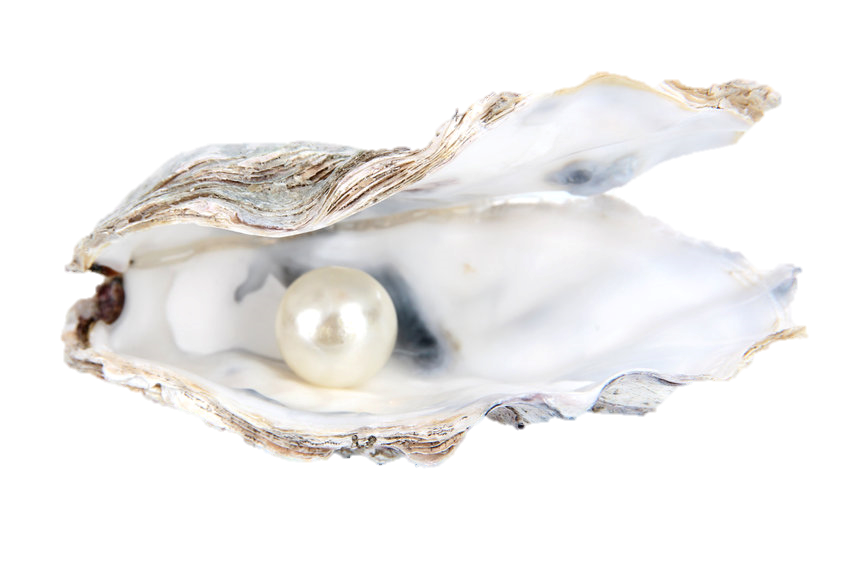 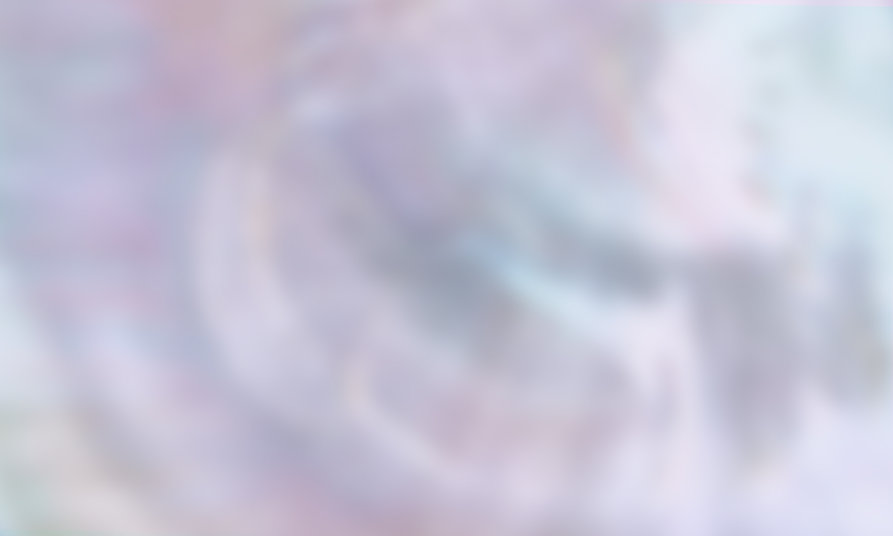 أنا مقدس ومشترك 
في دعوة الله 
السماوية
من ثم أيها الإخوة القديسون شركاء الدعوة السماوية 
لاحظوا رسول اعترافنا ورئيس كهنته المسيح يسوع
 (عبرانيين 3: 1)
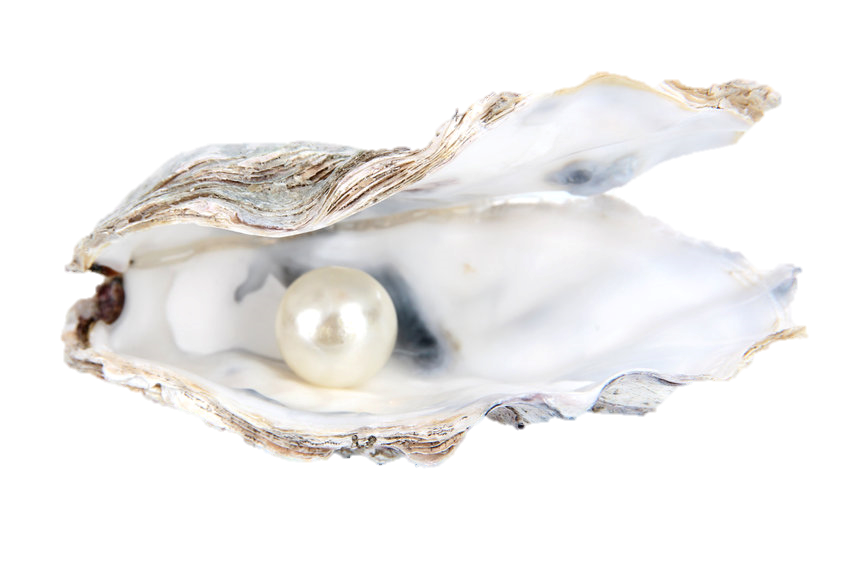 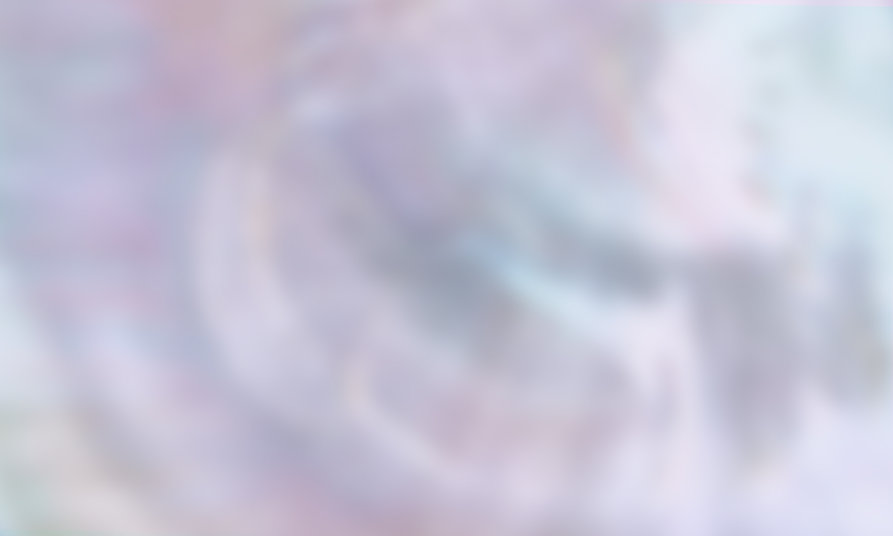 أنا مقدَّس
لأن المقدس والمقدسين جميعهم من واحد
(عبرانيين 2: 11)
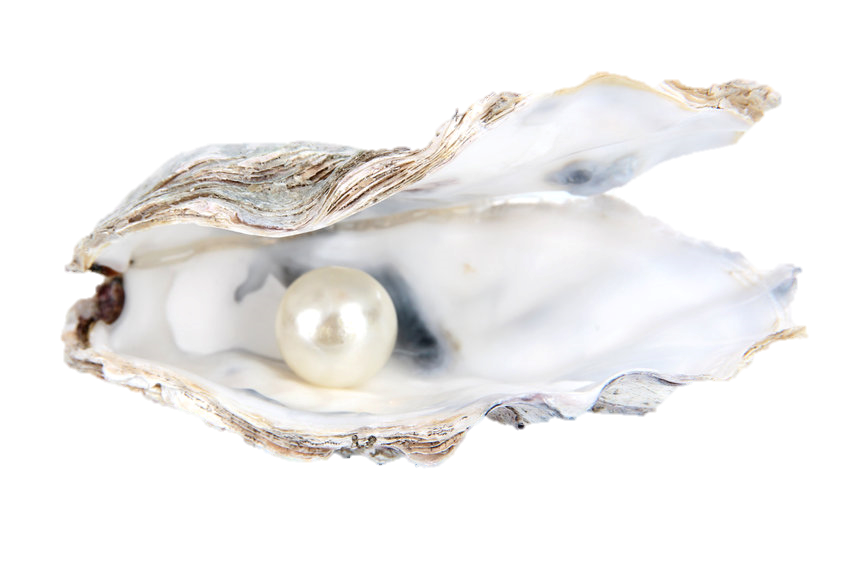 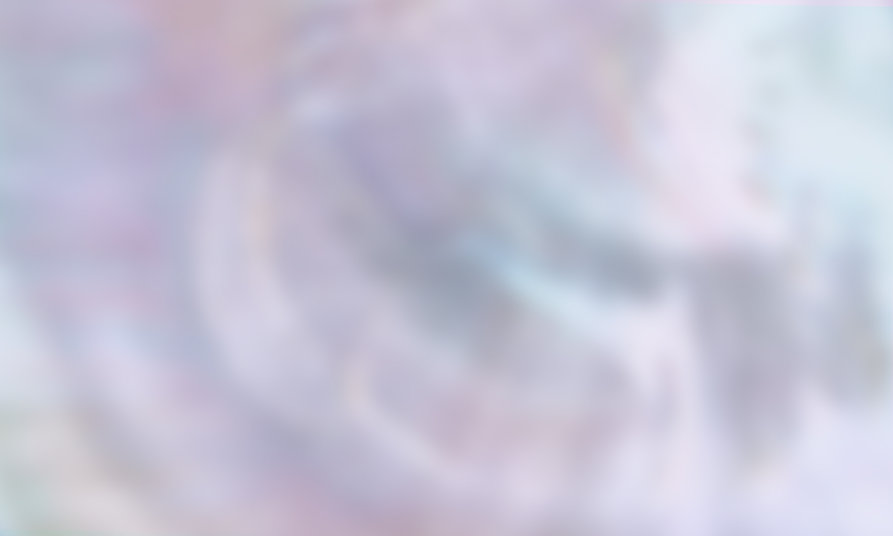 أنا أحد 
حجارة 
الله الحية
كونوا أنتم أيضاً مبنيين – كحجارة حية – بيتاً روحياً كهنوتاً مقدساً 
لتقديم ذبائح روحية مقبولة عن الله بيسوع المسيح 
(1 بطرس 2: 5)
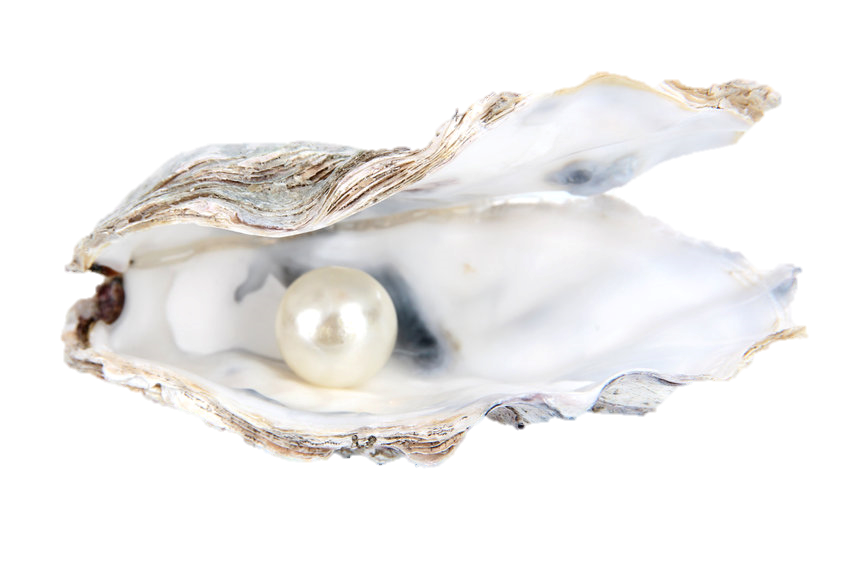 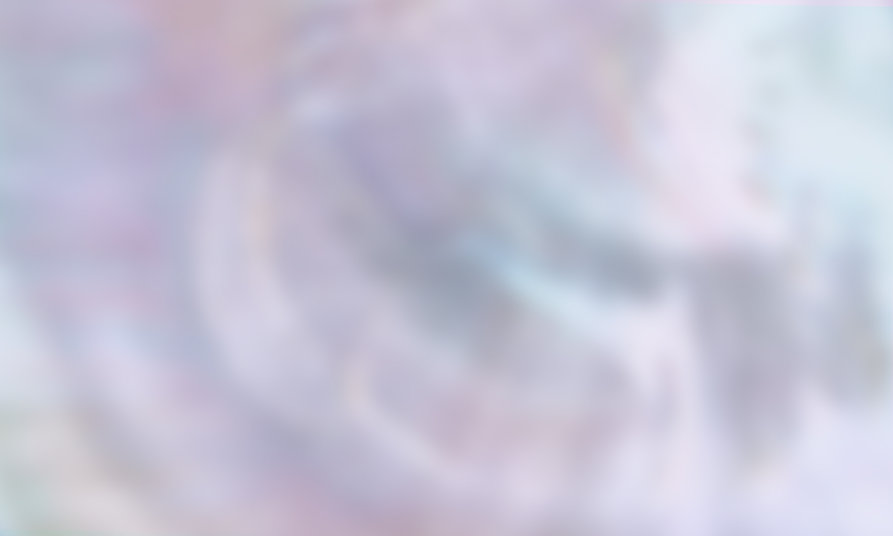 أنا عضو 
في جنس مختار
وكهنوت ملوكي
وأمة مقدسة
وشعب اقتناء لله
وأما أنتم فجنس مختار وكهنوت ملوكي أمة مقدسة شعب اقتناء 
لكي تخبروا بفضائل الذي دعاكم من الظلمة إلى نوره العجيب 
(1 بطرس 2: 9
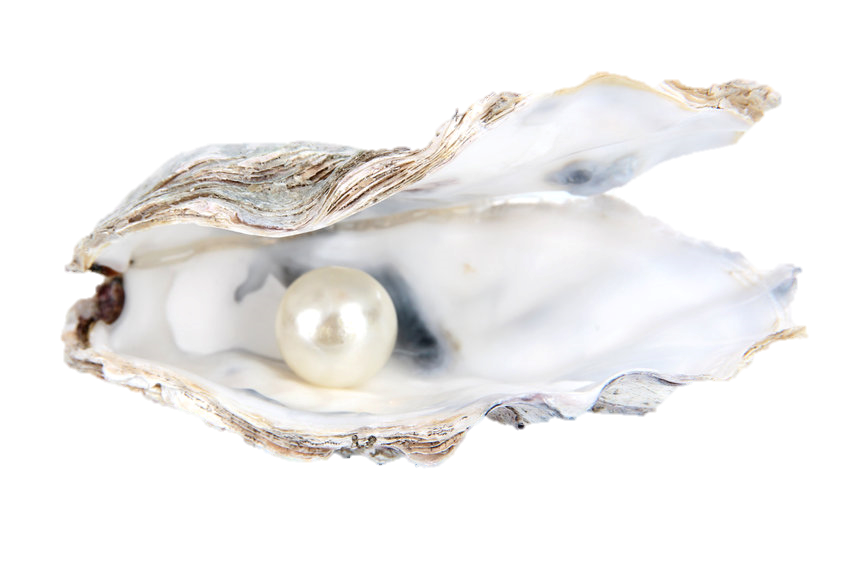 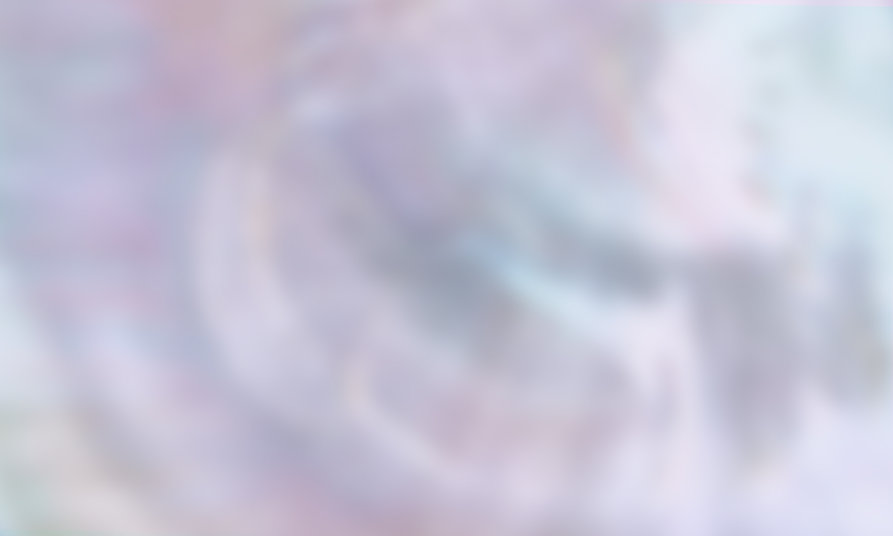 أنا متأصل
ومبني في المسيح
فكما قبلتم المسيح يسوع الرب اسلكوا فيه
متأصلين ومبنيين فيه وموطدين في الإيمان ...
(كولوسي 2: 6-7)
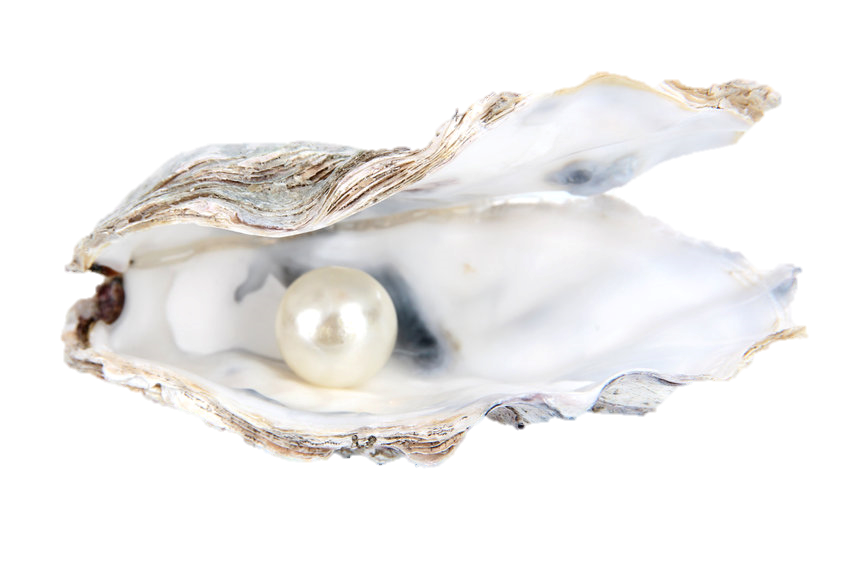 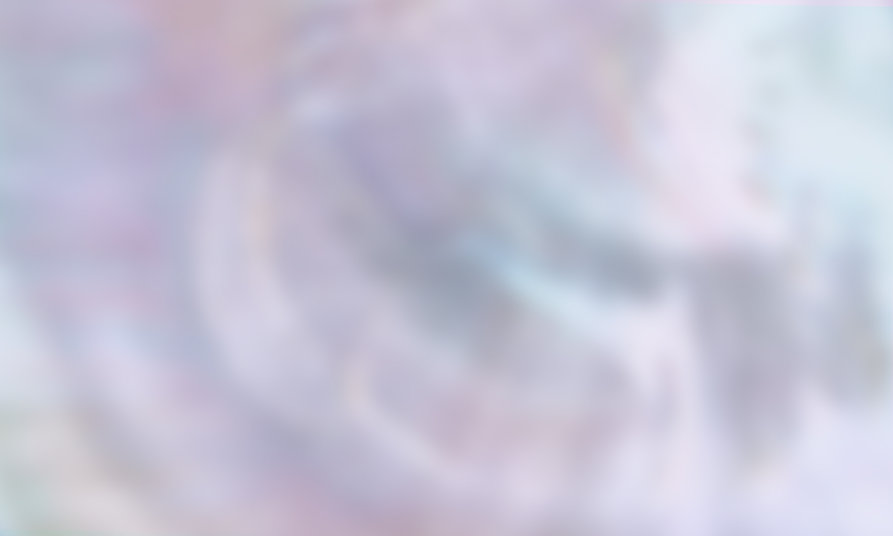 أمتلك
فكر
المسيح
لأنه من عرف فكر الرب فيعلمه
وأما نحن فلنا فكر المسيح
(1 كورنثوس 2: 16)
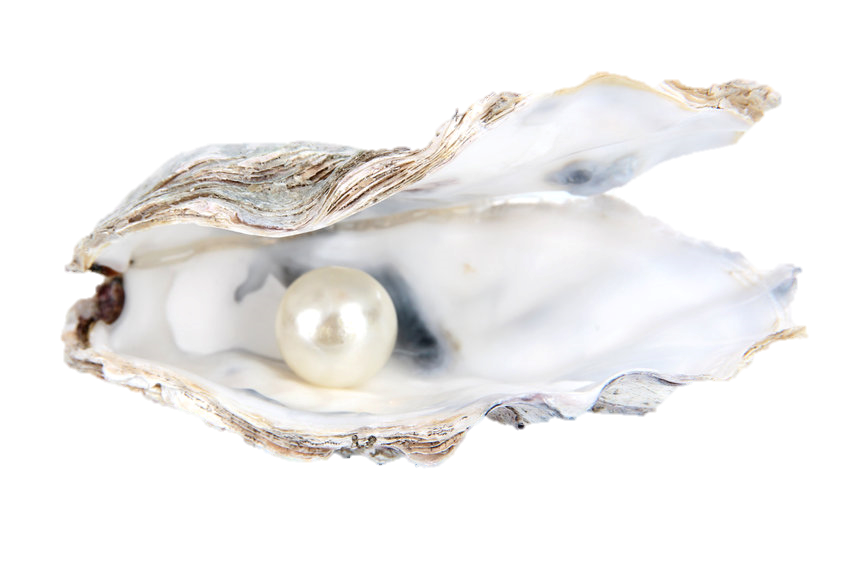 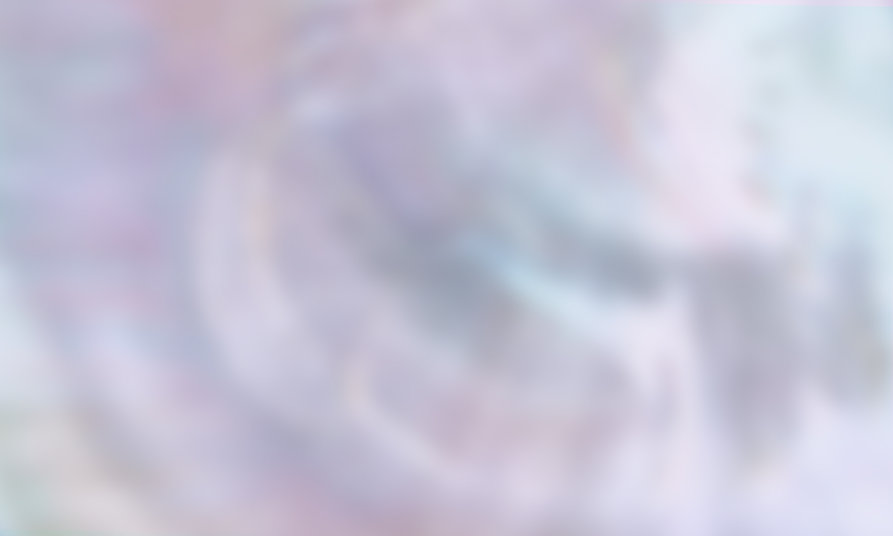 يمكنني أن 
أقترب من الله 
بجرأة وحرية وثقة
حسب قصد الدهور الذي صنعه في المسيح يسوع ربنا
الذي به لنا جراءة وقدوم بإيمانه عن ثقة
(أفسس 3: 11-12)
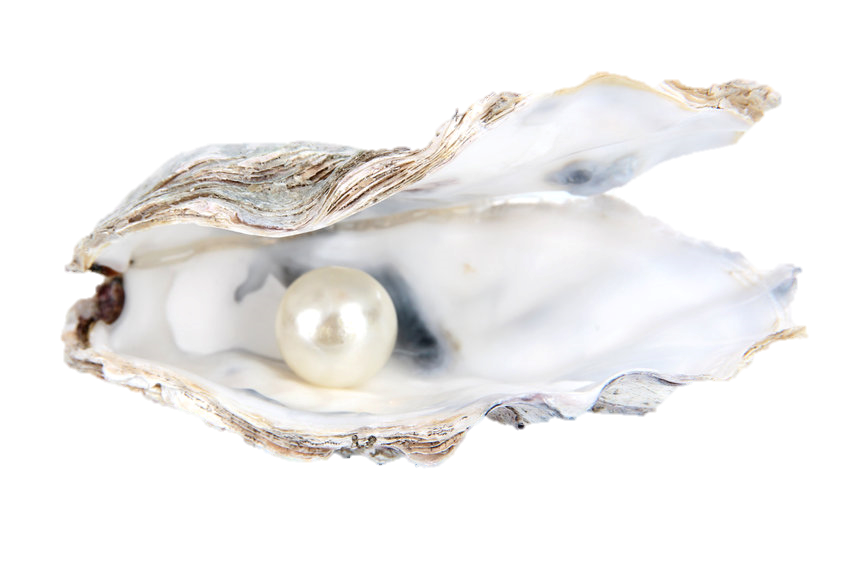 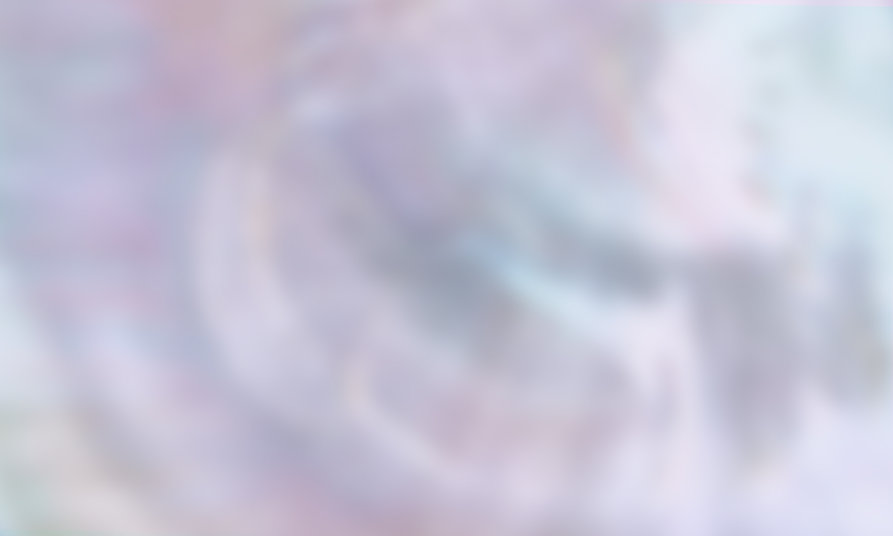 أنا مولود 
من الله 
والشرير لا يستطيع 
أن يمسني
نعلم أن كل من ولد من الله لا يخطئ 
بل المولود من الله يحفظ نفسه
والشرير لا يمسه
(1 يوحنا 5: 18)
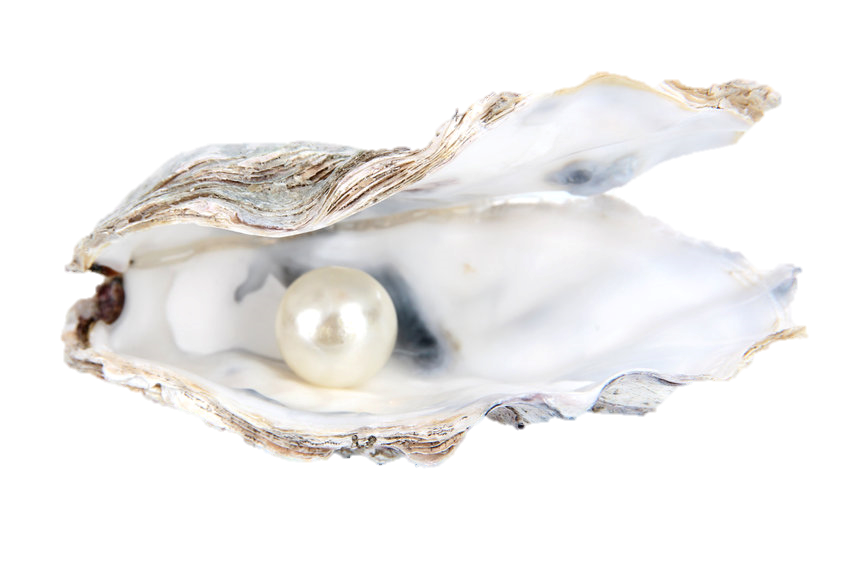 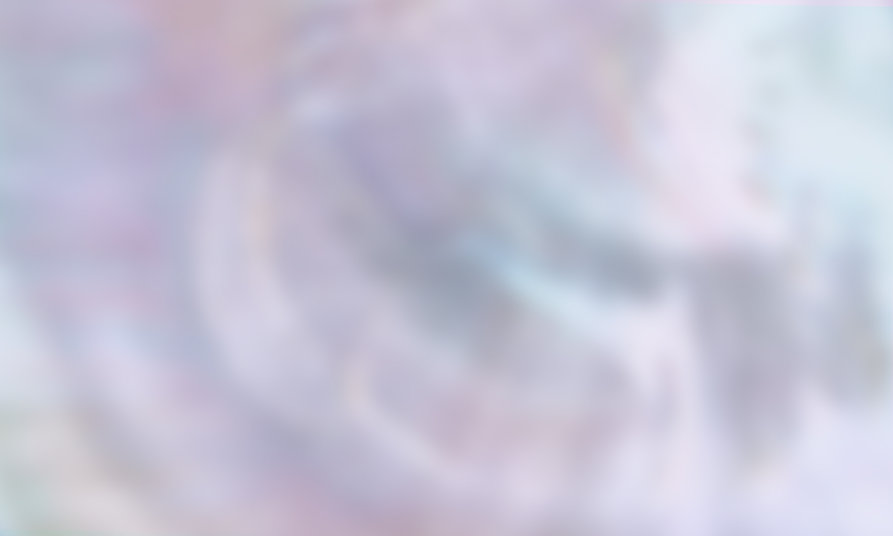 لقد تم 
إنقاذي من 
مُلك الشيطان
الذي أنقذنا من سلطان الظلمة
ونقلنا إلى ملكوت ابن محبته
(كولوسي 1: 13)
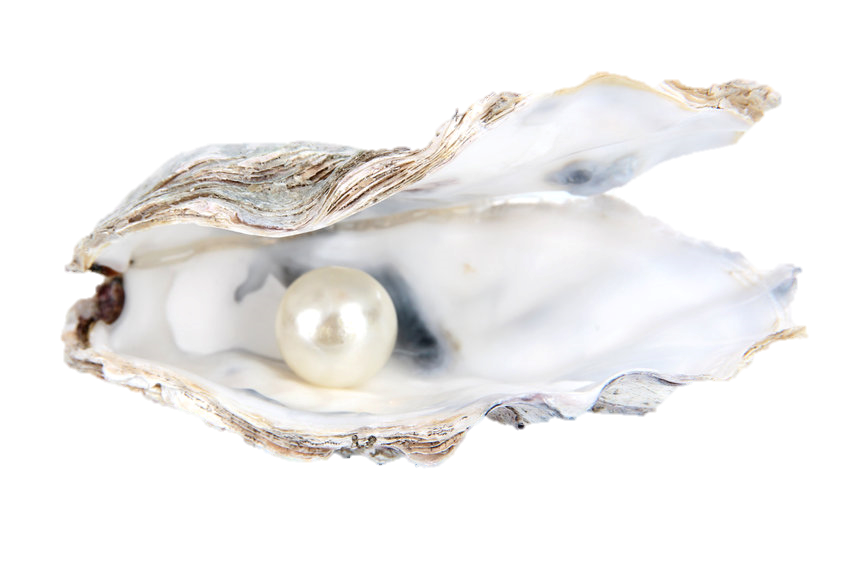 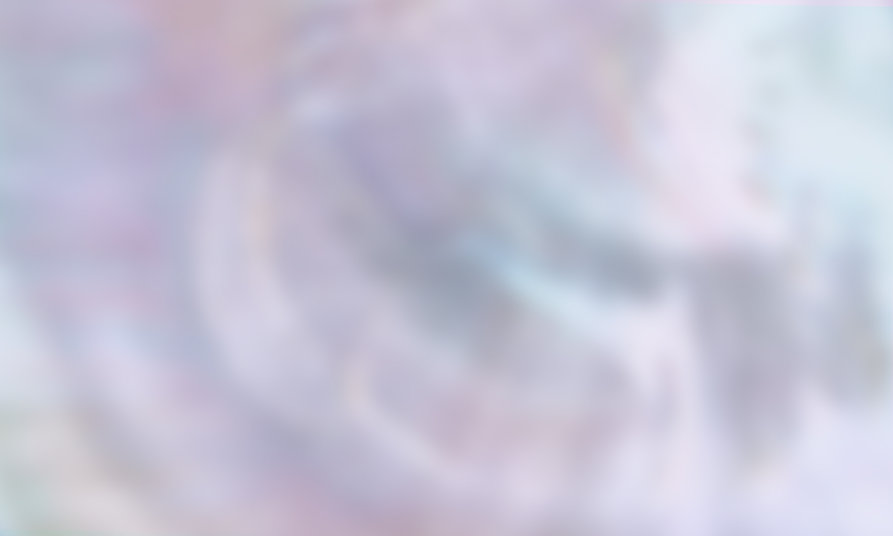 أنا كامل 
في المسيح
وأنتم مملوؤون فيه
الذي هو رأٍ كل رياسة وسلطان
(كولوسي 2: 10)
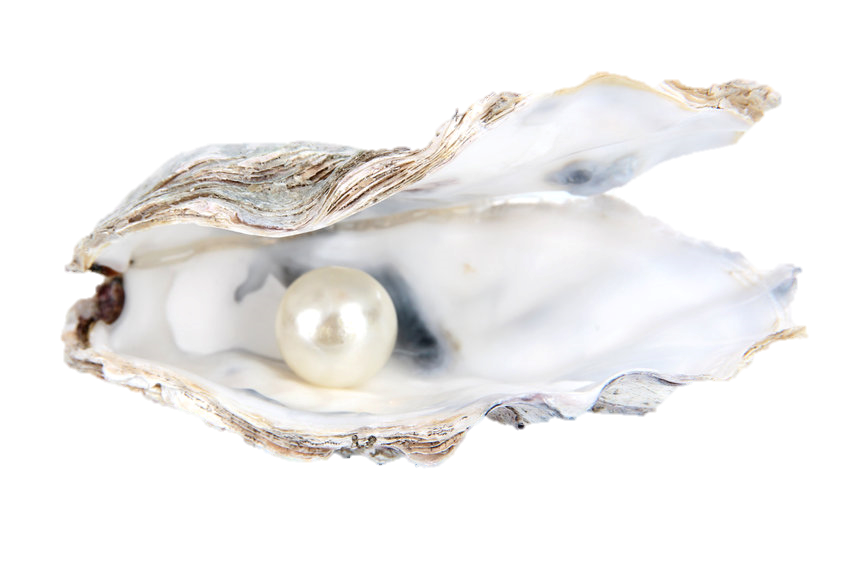 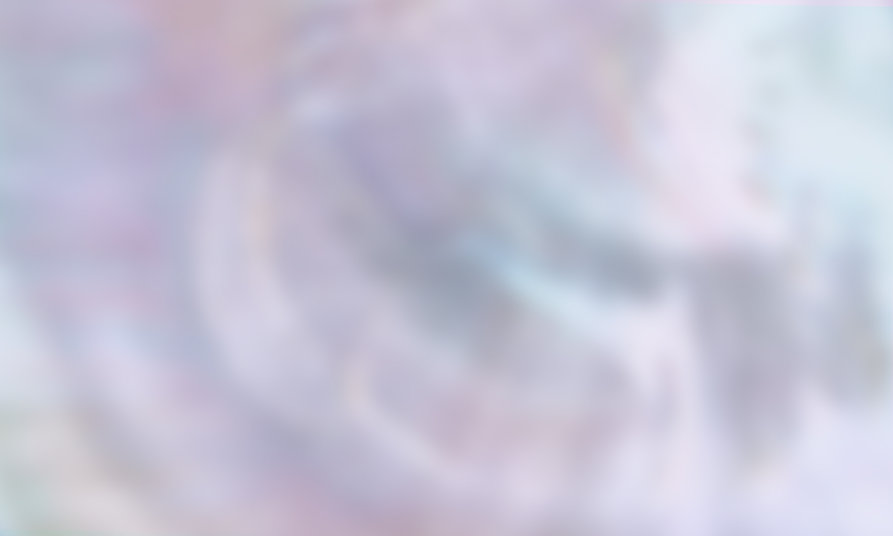 أعطيت روح القوة والمحبة وضبط النفس
لأن الله لم يعطنا روح الفشل
بل روح القوة والمحبة وضبط النفس
(2 تيموثاوس 1: 7)
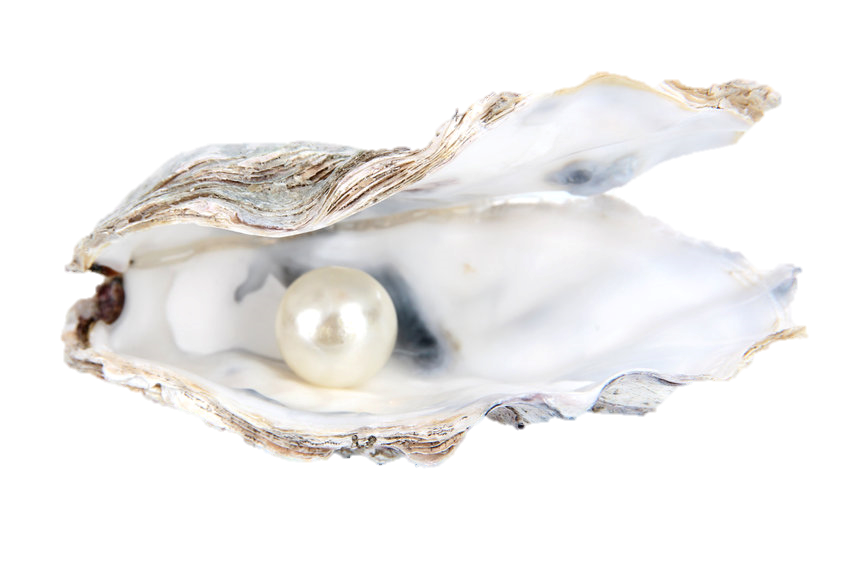 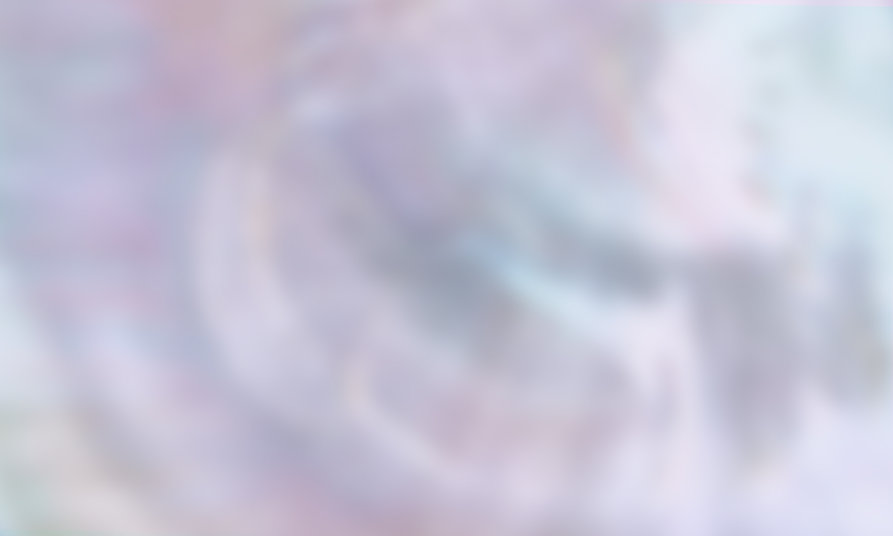 لقد أعطاني الله        وعودًا عظيمة وثمينة
اللذين بهما قد هب لنا المواعيد العظمى والثمينة
لكي تصيروا بها شركاء الطبيعة الإلهية
هاربين من الفساد الذي في العالم بالشهوة
(2 بطرس 1: 4)
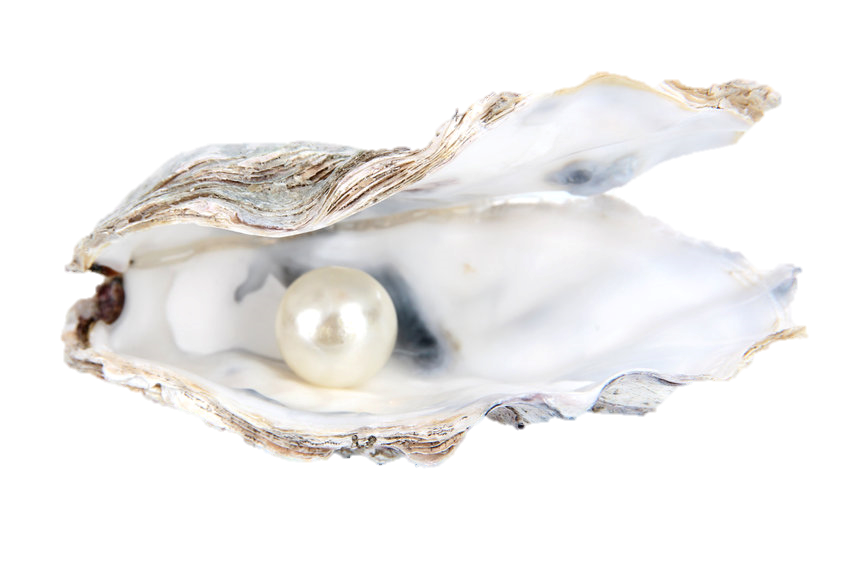 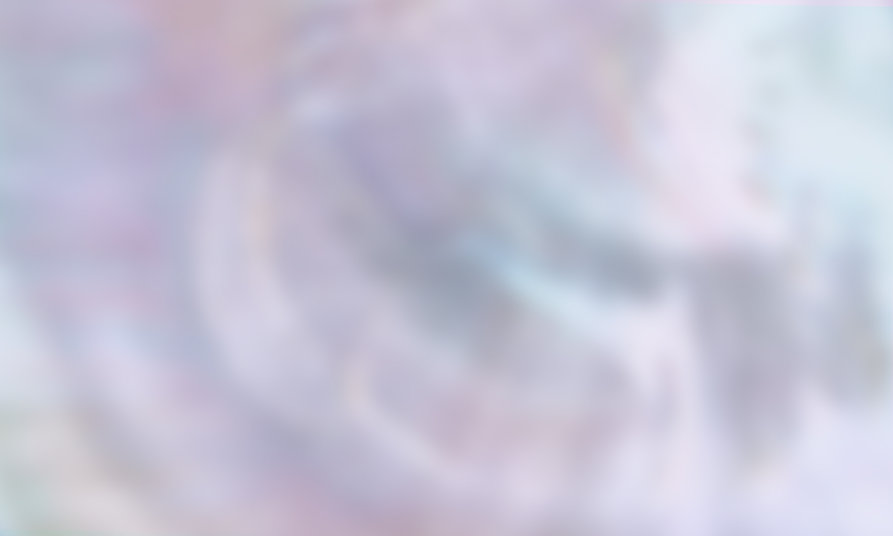 احتياجاتي مسددة
من الله
فيملأ إلهي جميع احتياجكم بحسب غناه في المجد في المسيح يسوع
(فيلبي 4: 19)
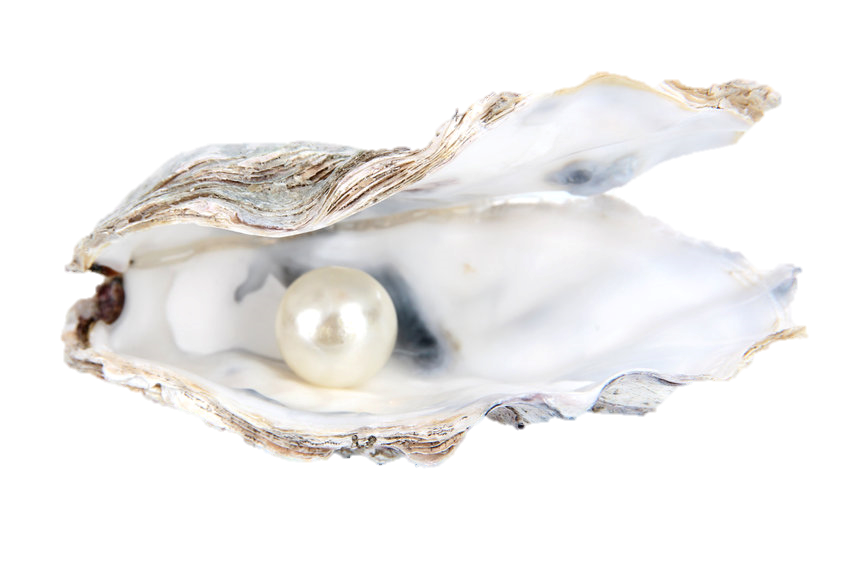 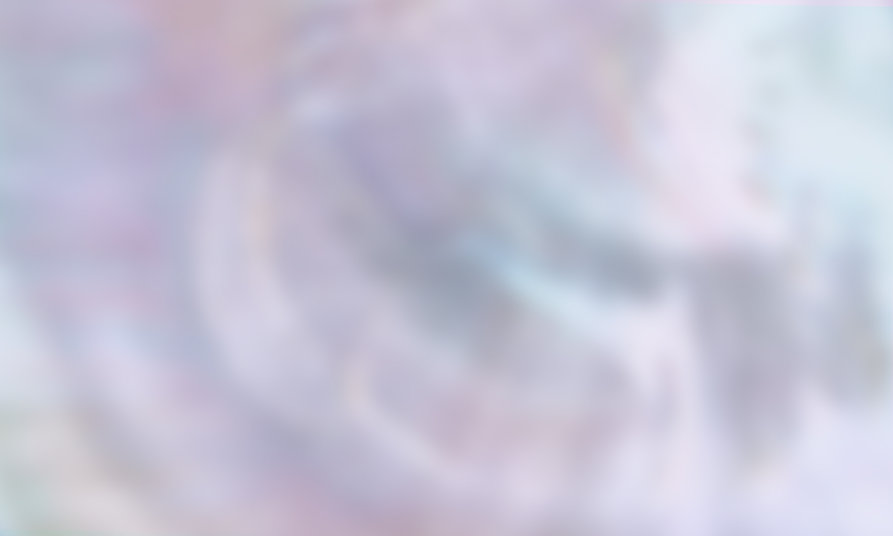 لقد اشتريت بثمن
وأنا أنتمي لله
.... وأنكم لستم لأنفسكم لأنكم قد اشتريتم بثمن
فمجدوا الله في أجسادكم
(1 كورنثوس 6: 19-20)
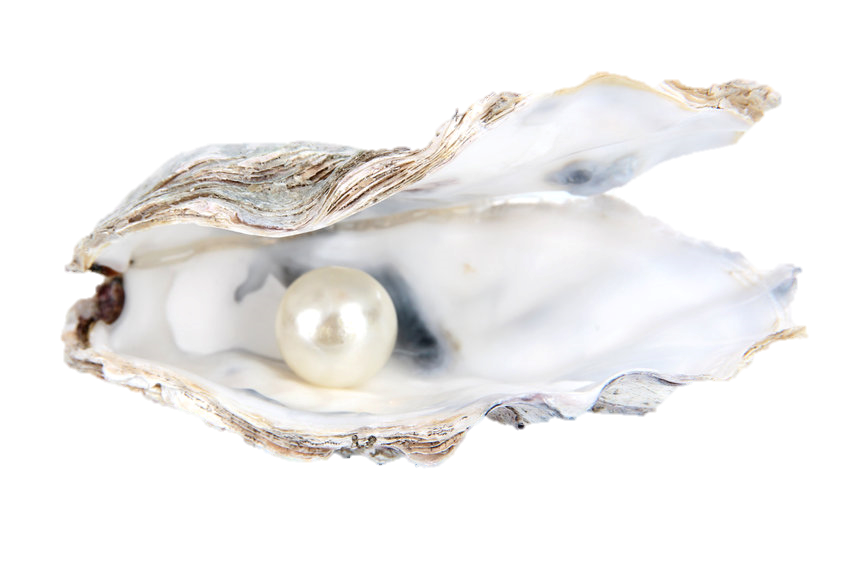 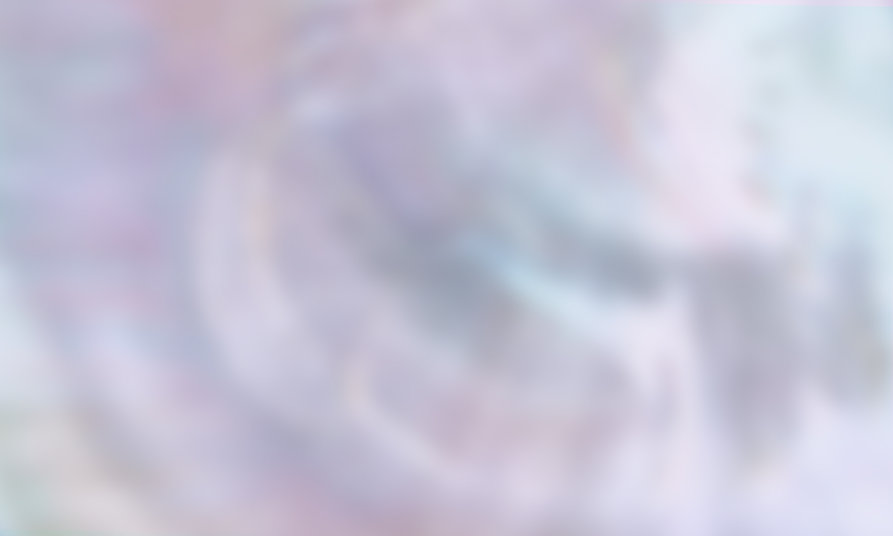 أنا متيقن 
أن كل الأشياء 
تعمل معاً للخير
ونحن نعلم أن كل الأشياء تعمل معاً للخير
(رومية 8: 28)
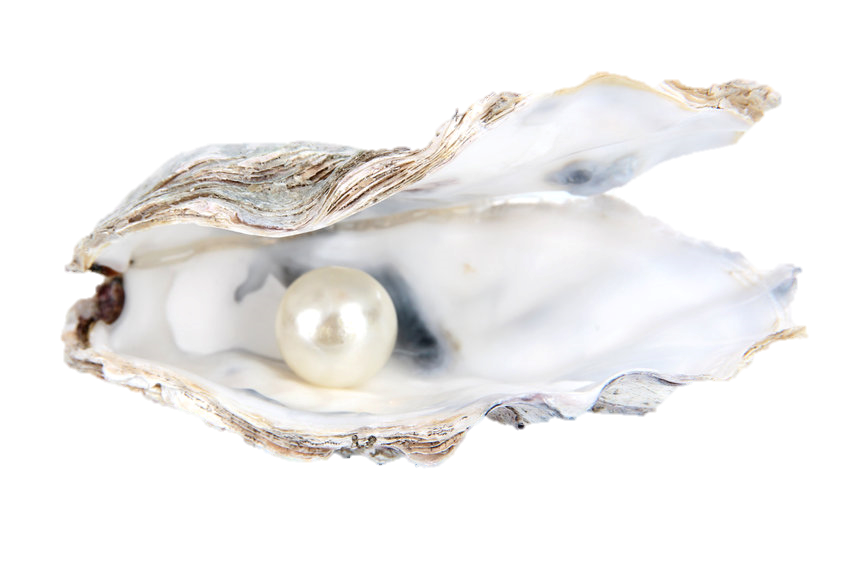 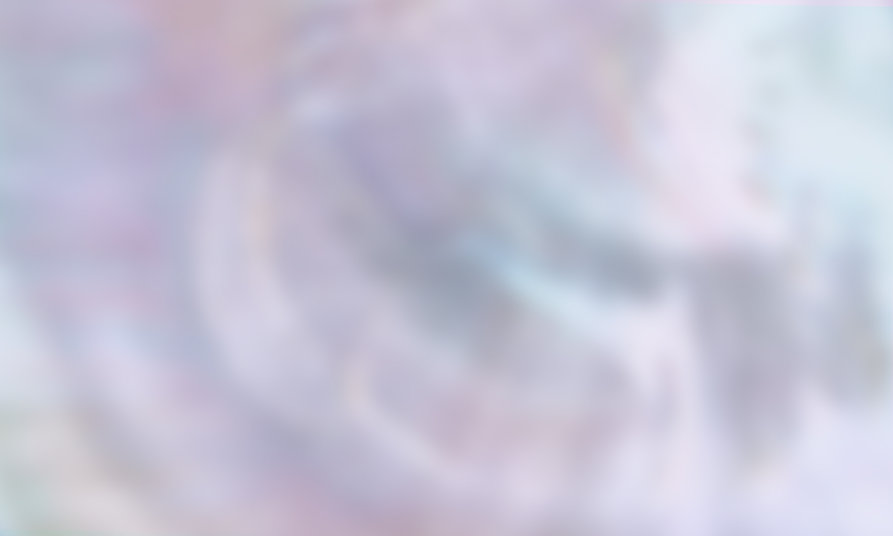 أنا بريء 
من أي اتهامات 
موجهة لي
من سيشتكي على مختاري الله؟
(رومية 8: 33)
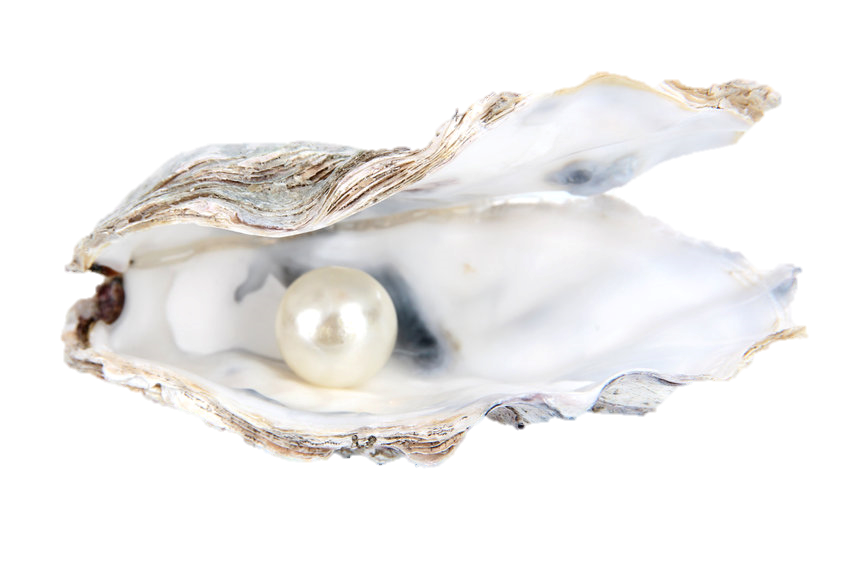 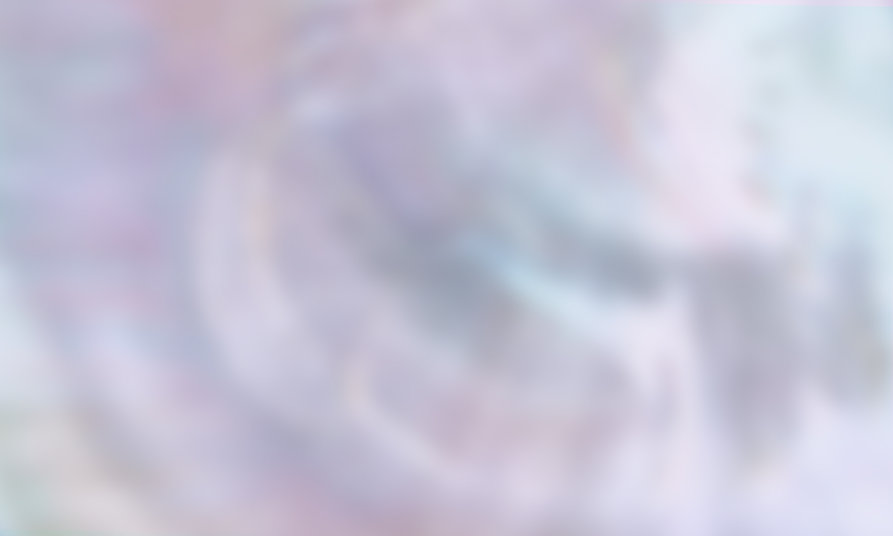 لا يمكن
أن أنفصل 
عن محبة الله
من سيفصلنا عن محبة المسيح
أشدة أم ضيق أم اضطهاد
أم جوع أم عري أم خطر أم سيف؟
رومية 8: 35
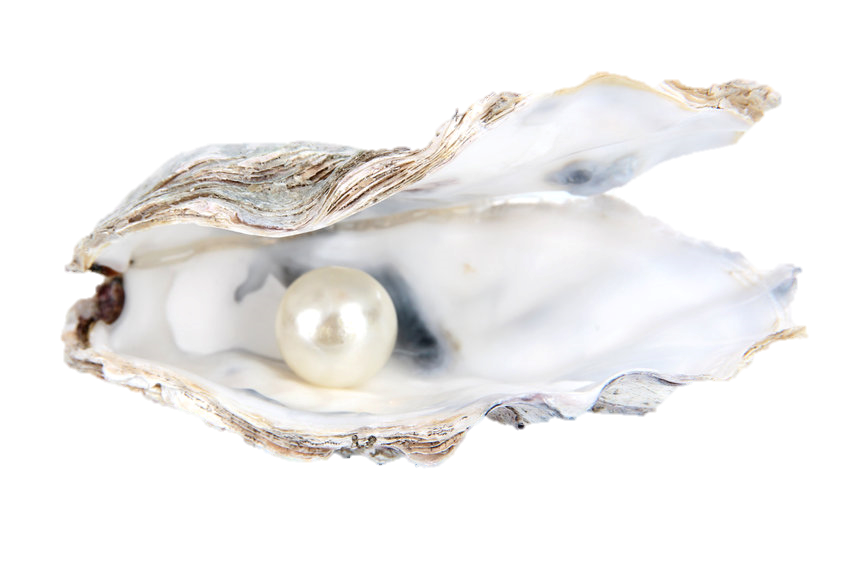 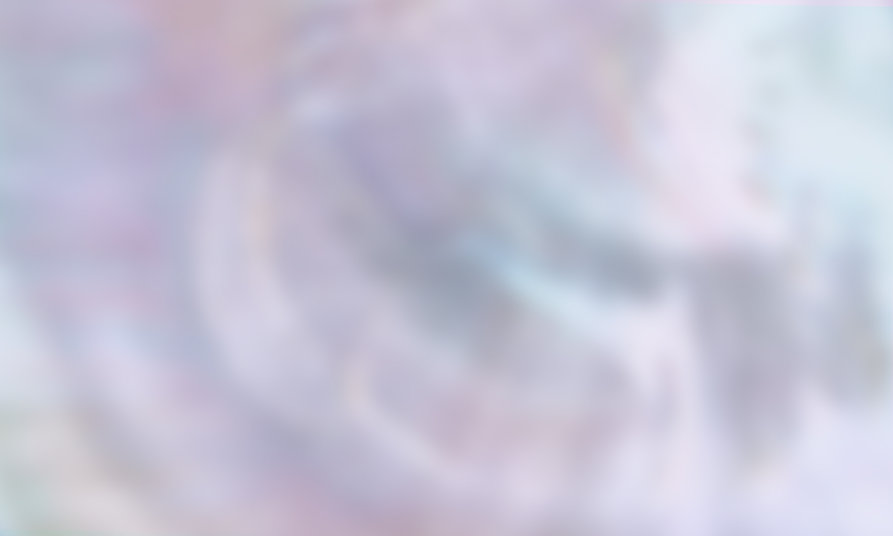 لدي وصول مباشر 
إلى الله 
من خلال 
الروح القدس
لأن به لنا كلينا قدوماً في روح واحد إلى الآب
(أفسس 2: 18)
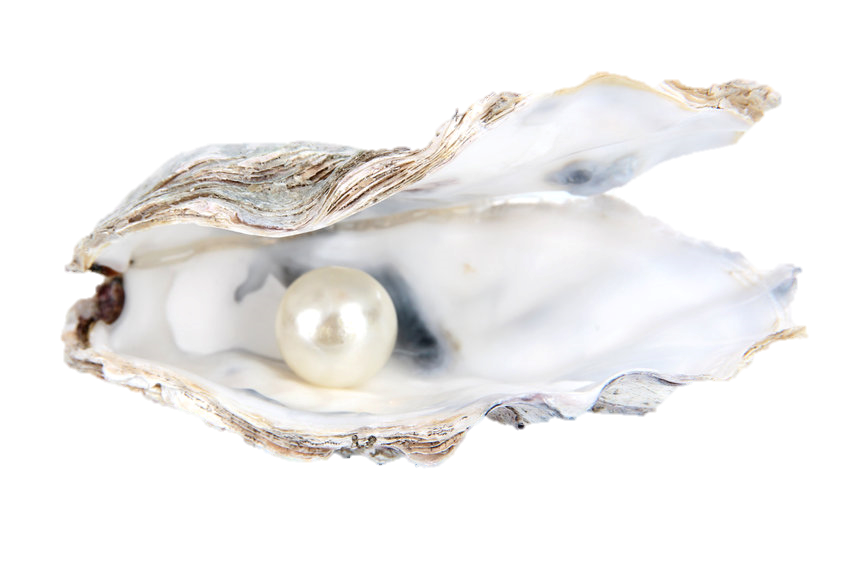 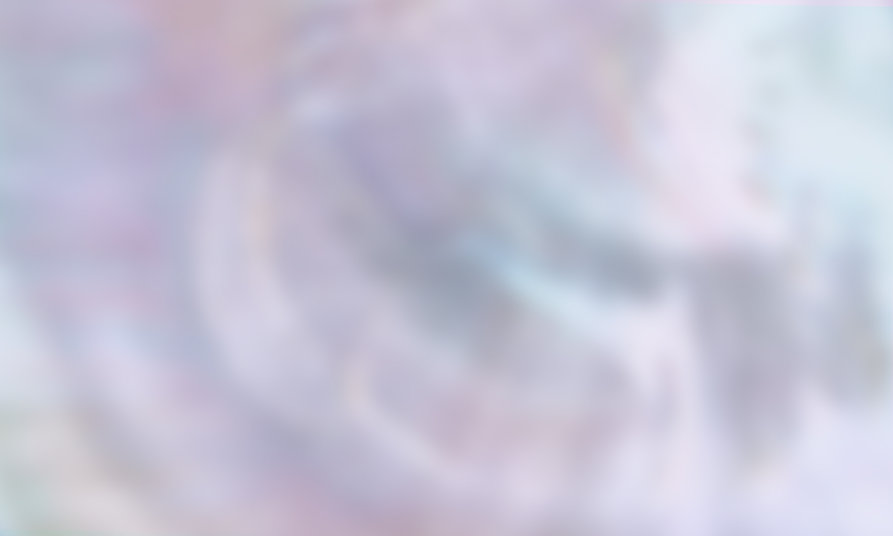 أنا ثابت
ممسوح ومختوم
من الله
ولكن الذي يثبتنا معكم في المسيح وقد مسحنا هو الله
الذي ختمنا أيضاً وأعطى عربون الروح في قلوبنا
(2 كورنثوس 1: 21-22)
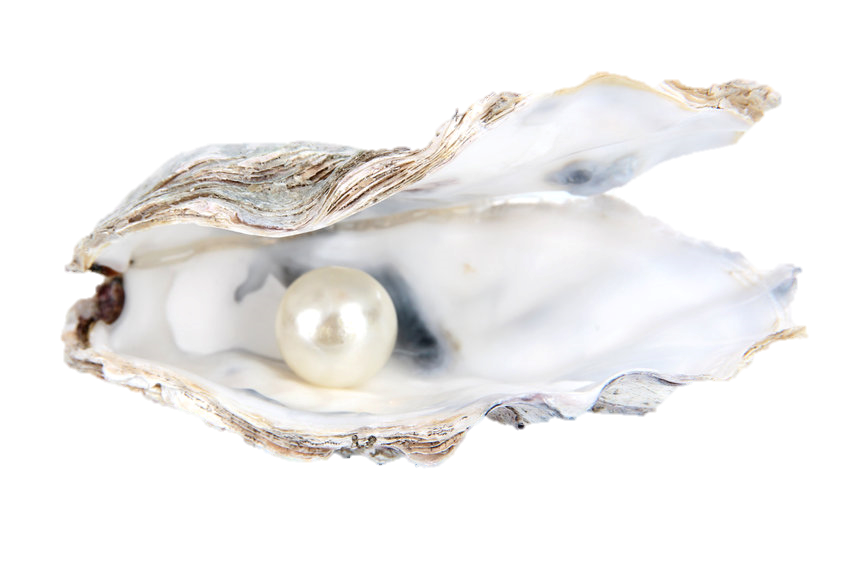 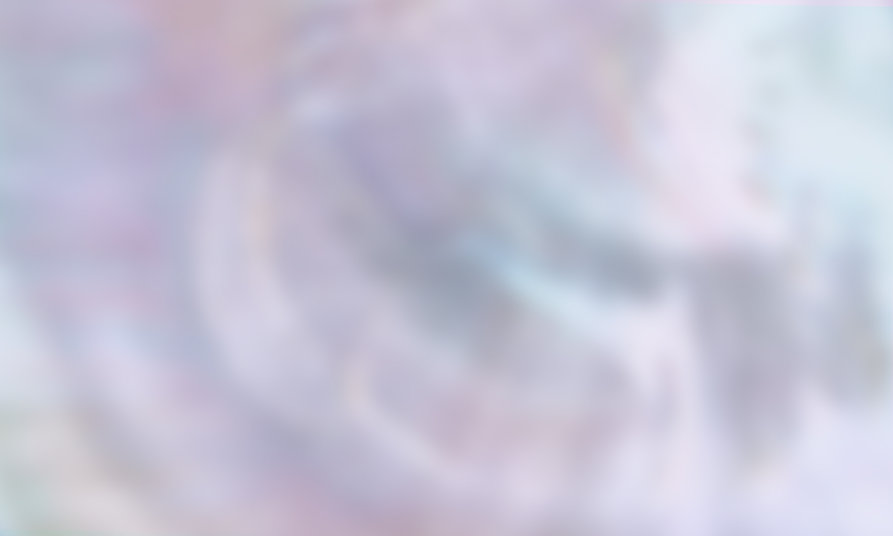 أنا واثق 
من أن 
العمل الصالح 
الذي بدأه الله فيَّ 
سوف يكتمل
واثقاً بهذا عينه أن الذي ابتدأ فيكم عملاً صالحاً 
يكمل إلى يوم يسوع المسيح 
(فيلبي 1: 6)
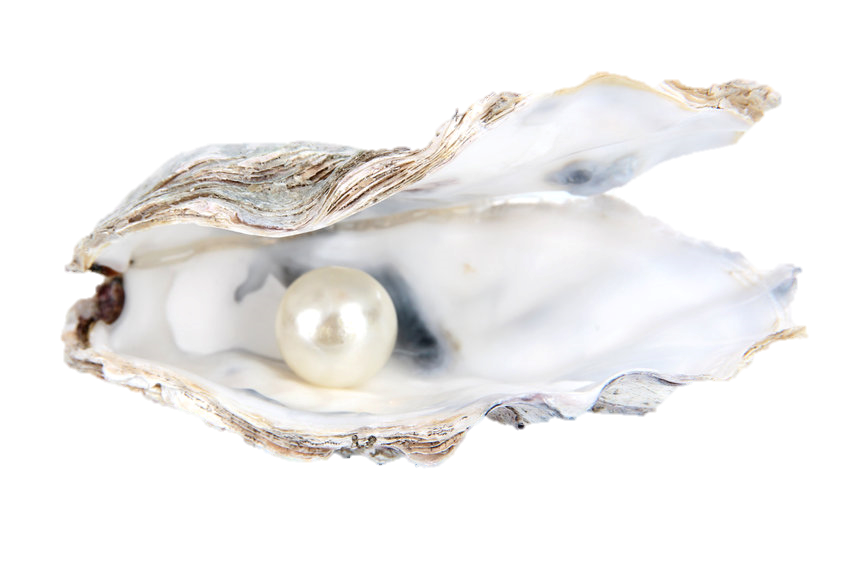 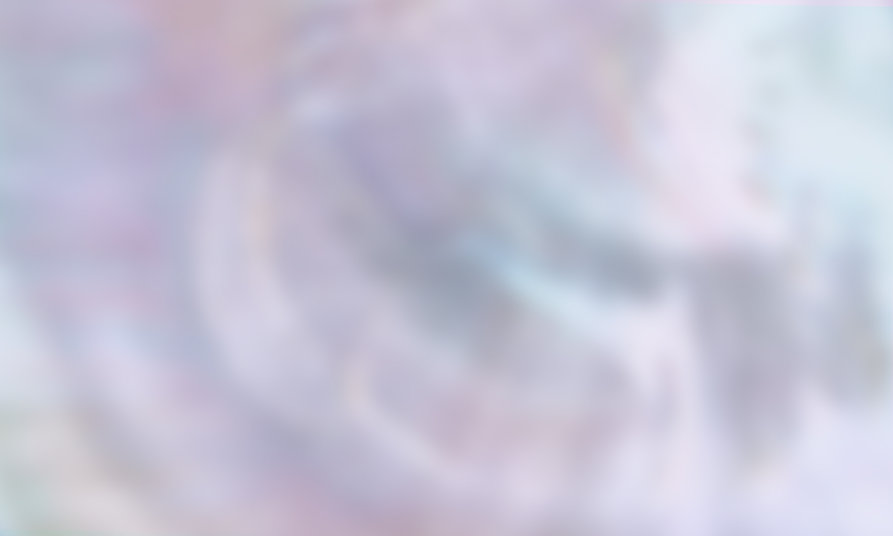 أنا 
مواطن
سماوي
فإن سيرتنا نحن هي في السماوات 
التي منها أيضاً ننتظر مخلصاً 
هو الرب يسوع المسيح 
(فيلبي 3: 20)
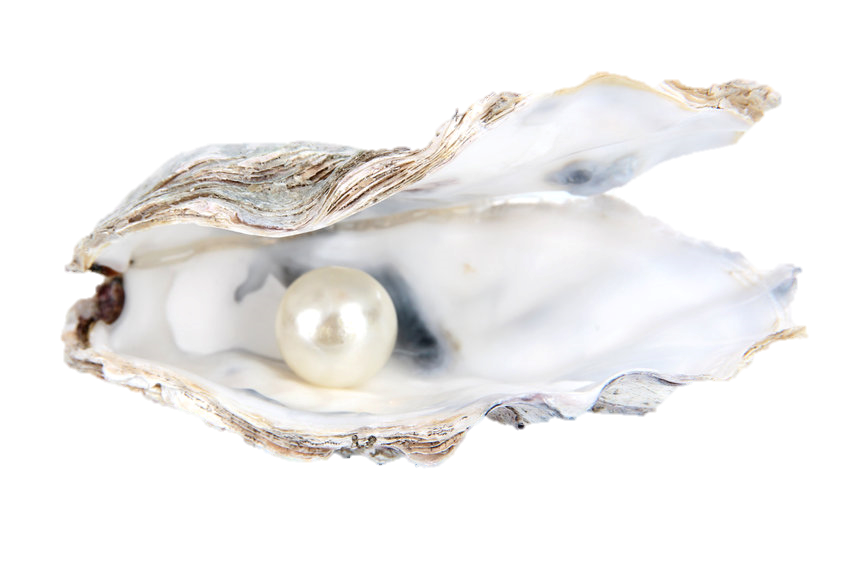 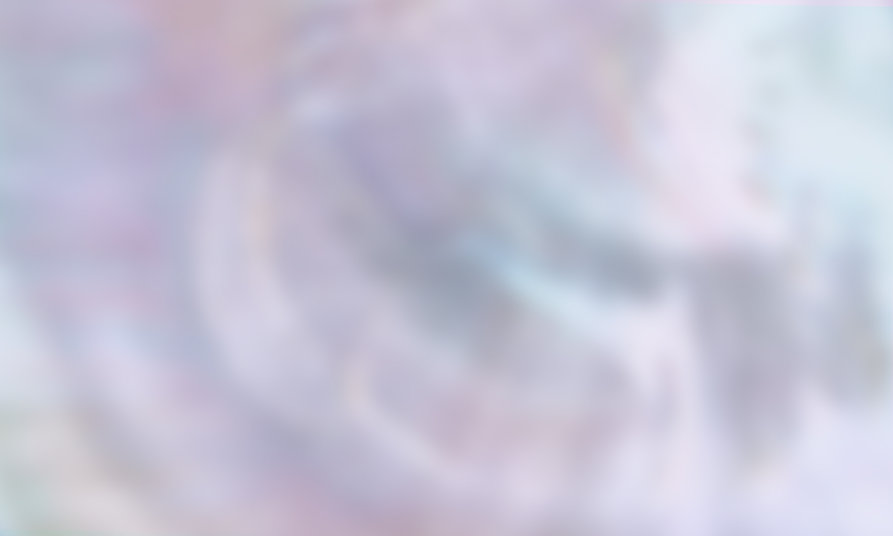 أنا شريك
مع الله
فإننا نحن عاملان مع الله
وأنتم فلاحة الله بناء الله
(1 كورنثوس 3: 9)
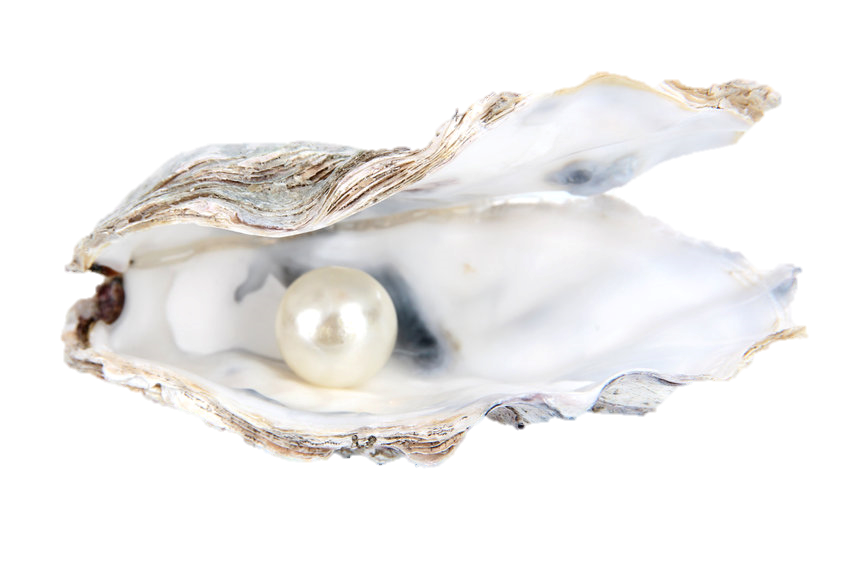 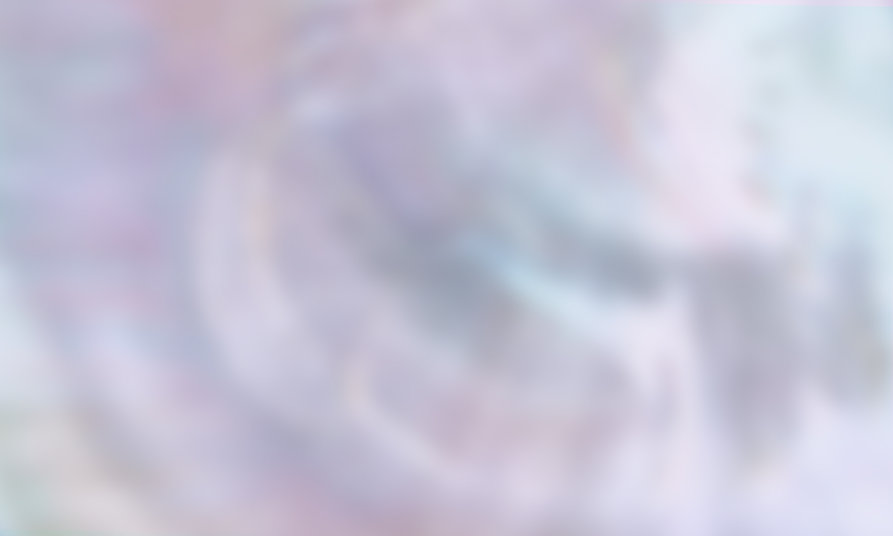 أنا جالس 
مع المسيح 
في العالم السماوي
ونحن أموات بالخطايا أحيانا مع المسيح – بالنعمة أنتم مخلصون –
وأقامنا معه وأجلسنا معه في السماويات في المسيح يسوع
(أفسس 2: 5-6)
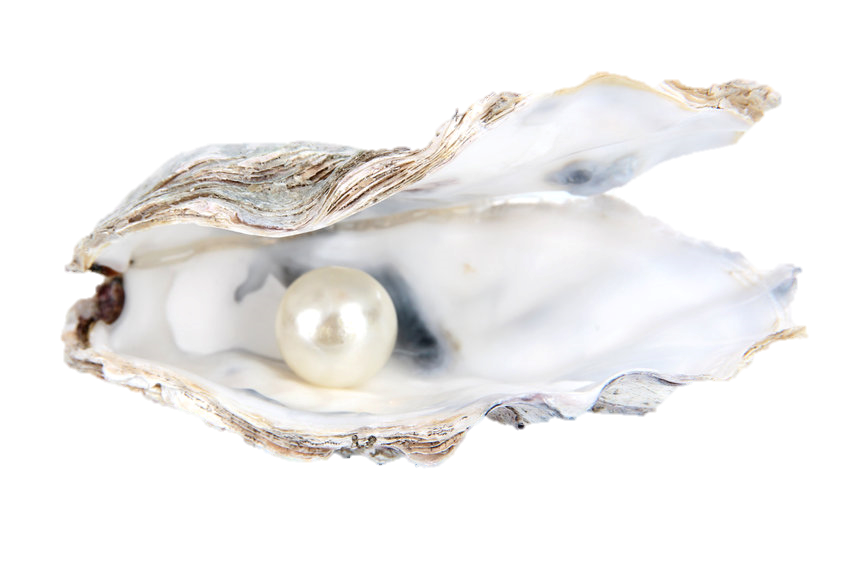 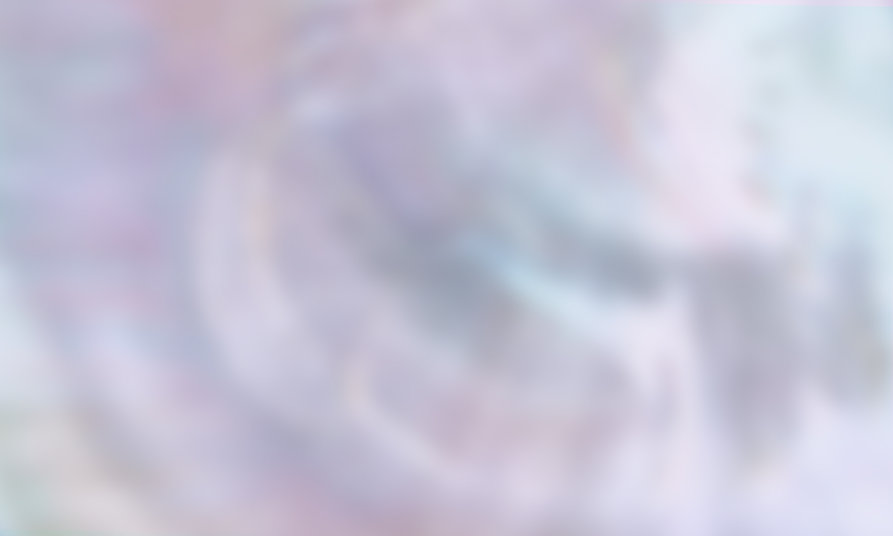 أنا 
عمل
الله
لأننا نحن عمله مخلوقين في المسيح يسوع
لأعمال صالحة قد سبق الله فأعدها لكي نسلك فيها
(أفسس 2: 10)
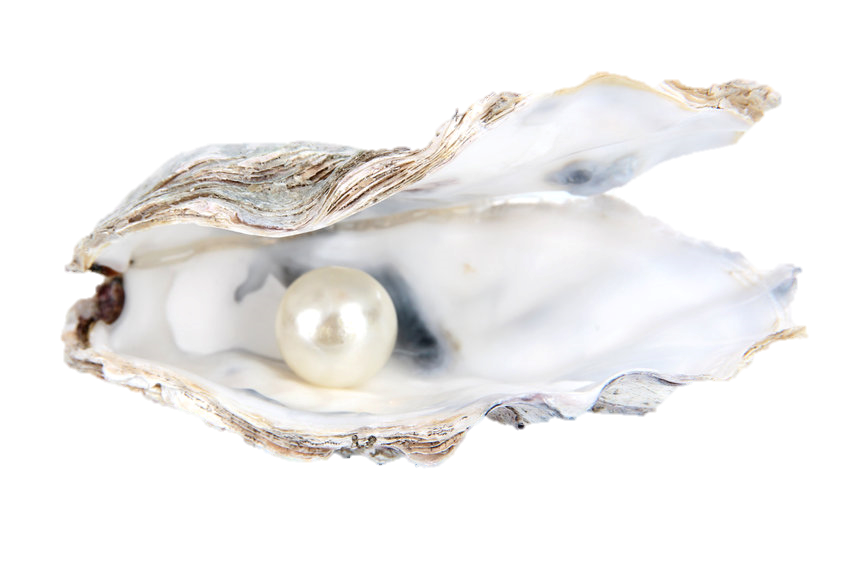 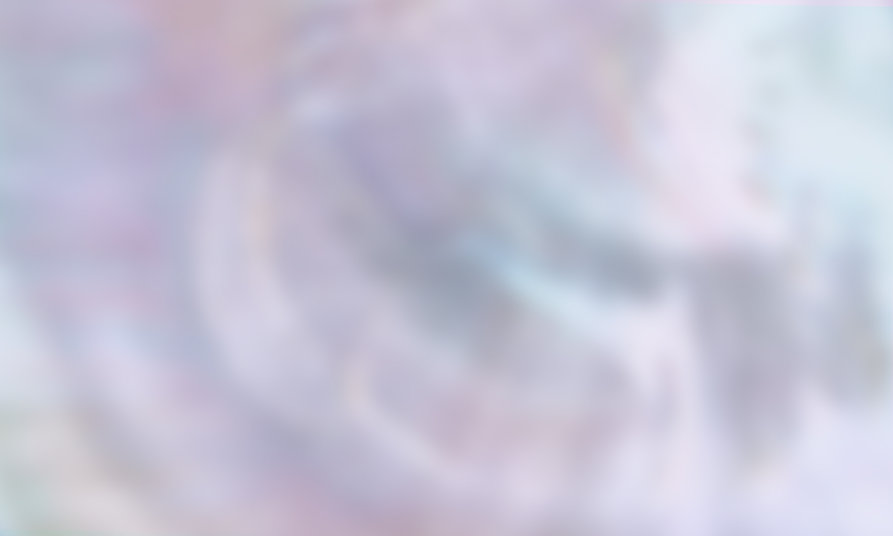 أعطاني المسيح
القوة التي أحتاجها
أستطيع كل شيء في المسيح الذي يقويني
(فيلبي 4: 13)
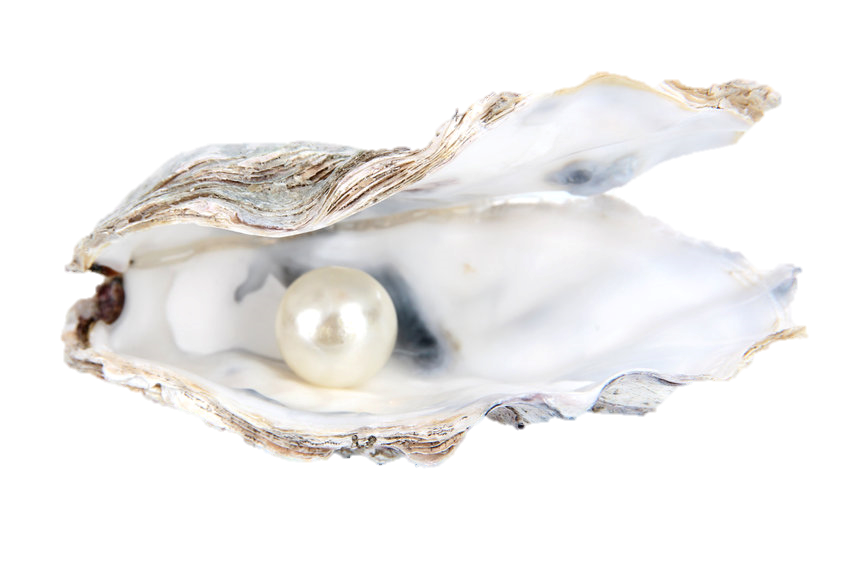 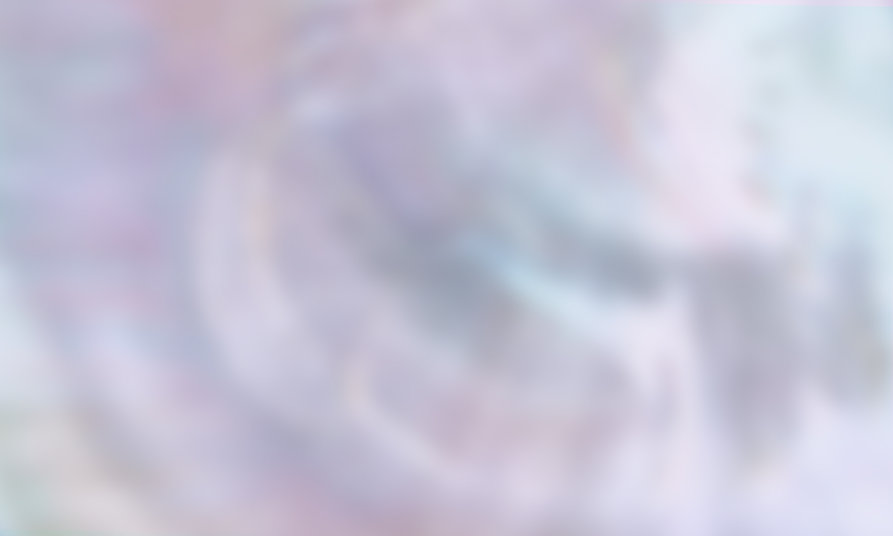 أنا مُتبنى
كابن لله
إذ سبق فعيننا للتبني بيسوع المسيح لنفسه حسب مسرة مشيئته
(أفسس 1: 5)
أحصل على هذا العرض التقديمي مجاناً
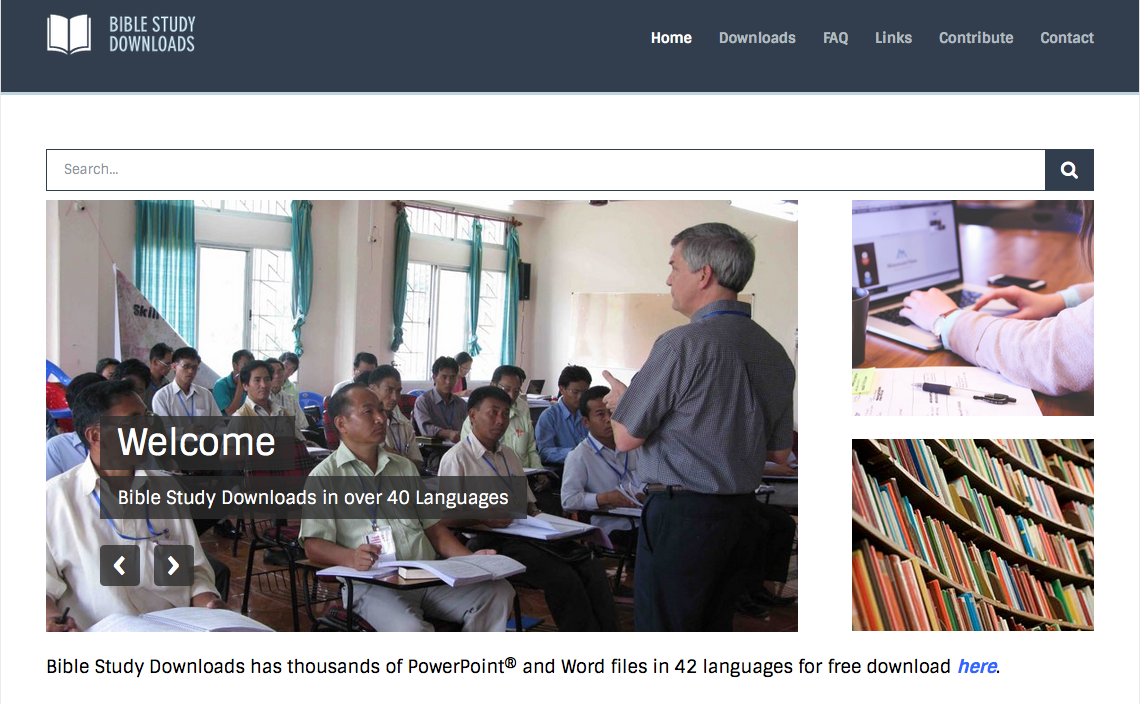 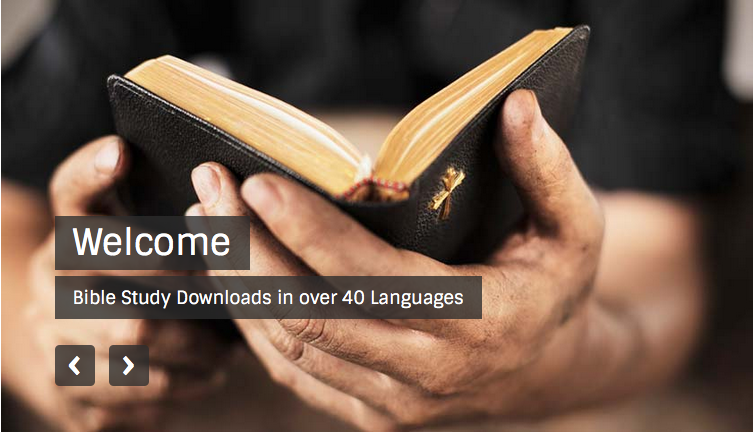 أمثال يسوع •  BibleStudyDownloads.org
[Speaker Notes: Parables of Jesus (pj) link]